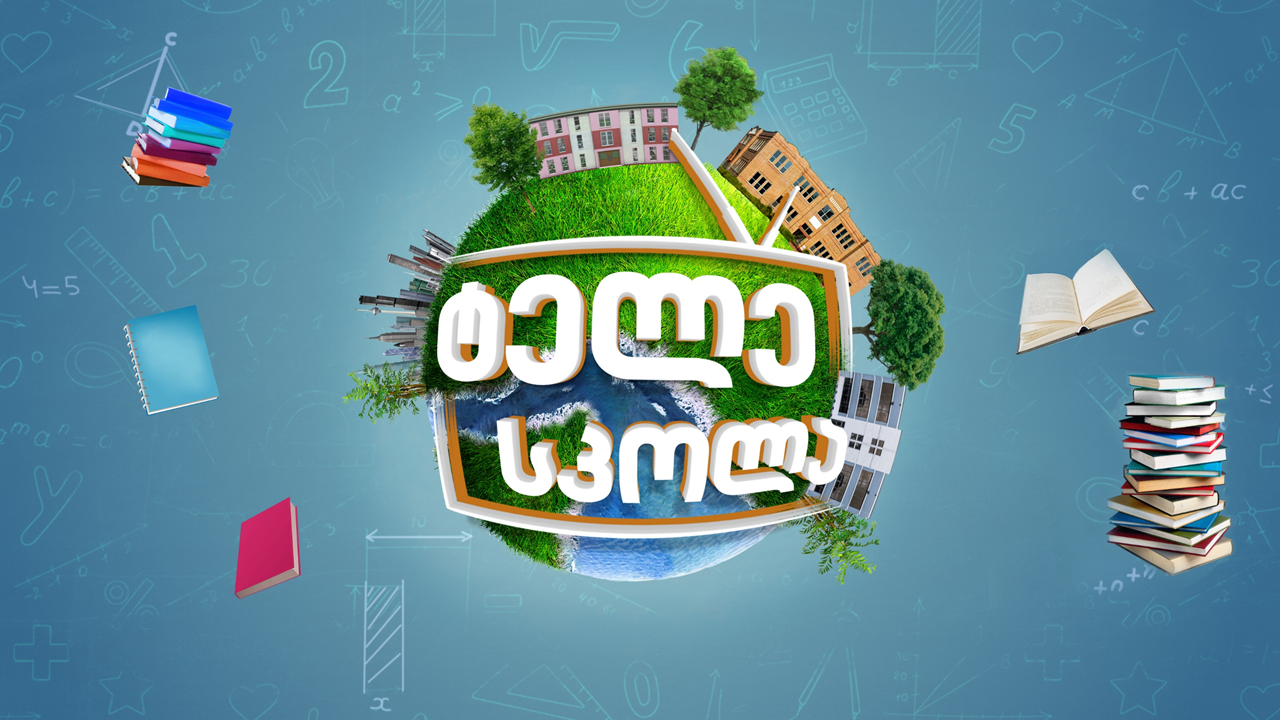 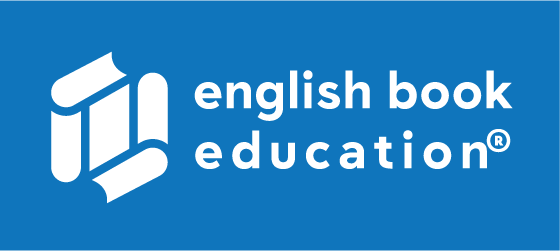 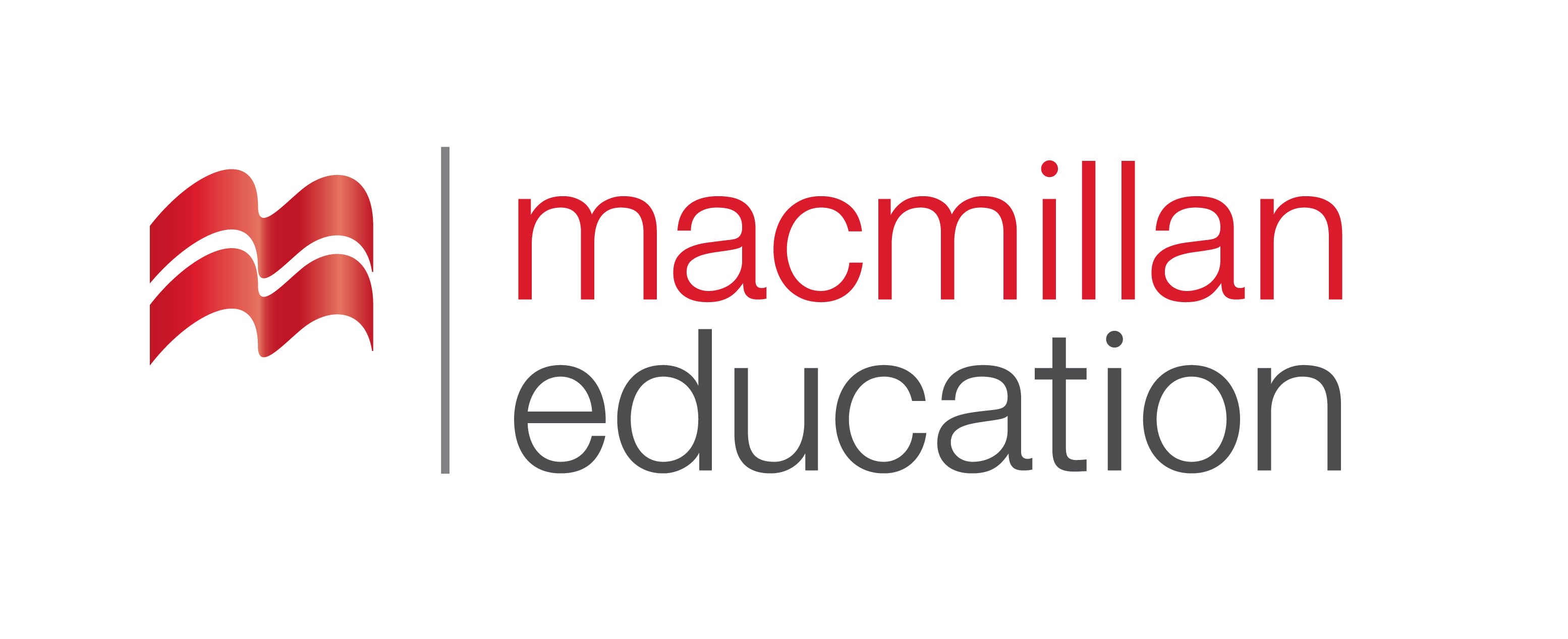 Psychology | ფსიქოლოგია
English for Specific Purposes | Level B1
Introduction - შესავალი
Agenda                        
გაკვეთილის გეგმა
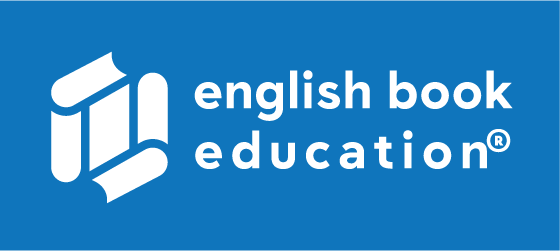 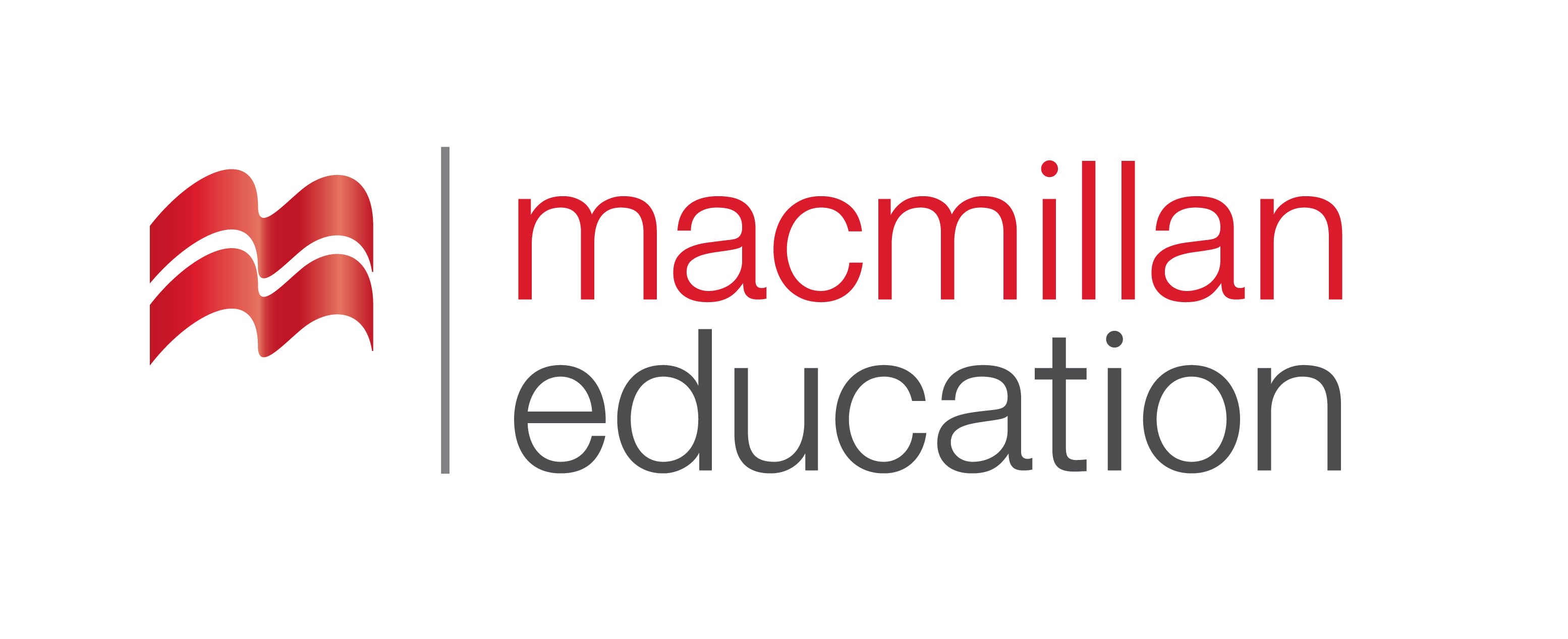 Vocabulary - ლექსიკა
Reading  Comprehension - წაკითხულის გააზრება
Charisma
         ქარიზმა
Grammar - გრამატიკა
Summary- შეჯამება
Homework- საშინაო დავალება
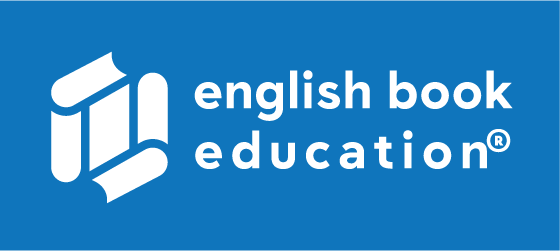 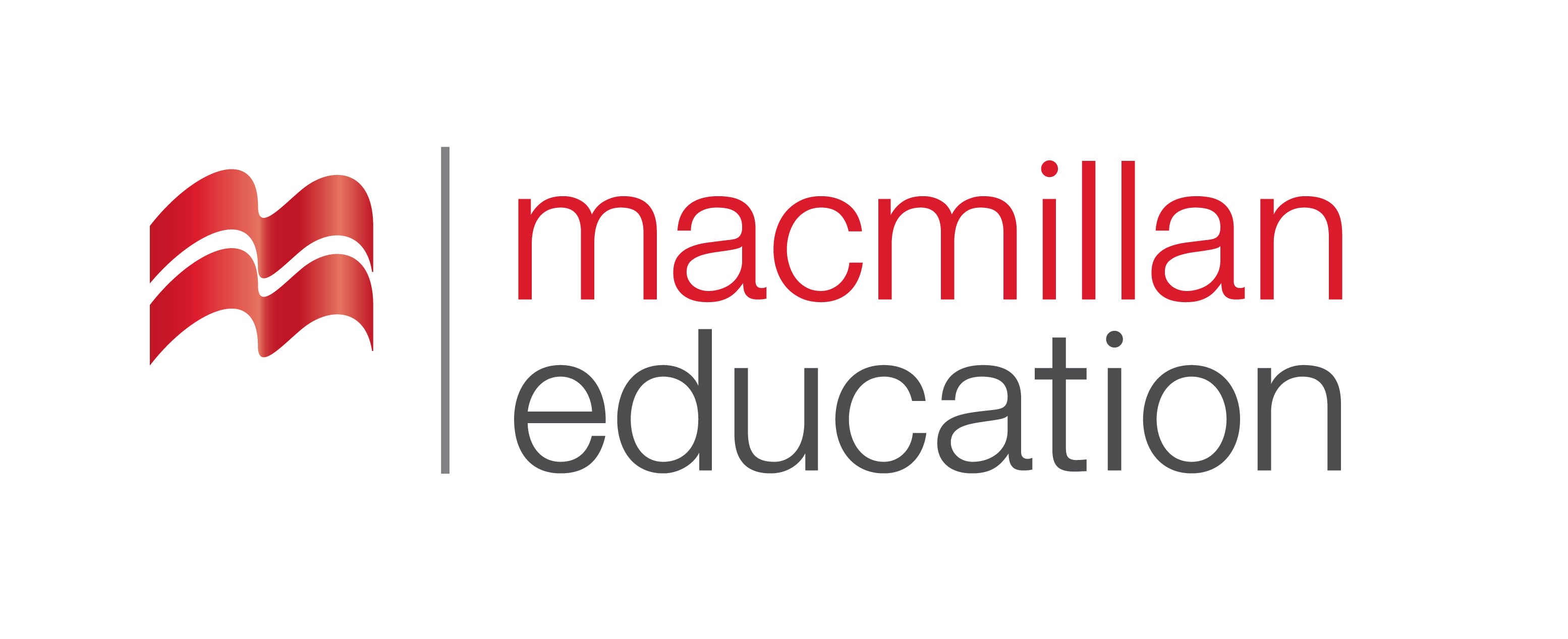 Introductionშესავალი
What do we call a person who has the natural ability to influence others and attract attention to themselves?
Charismatic
assertive         (adj.)
თავდაჯერებული
persuasive
(adj.)
დამაჯერებელი, დამარწმუნებელი
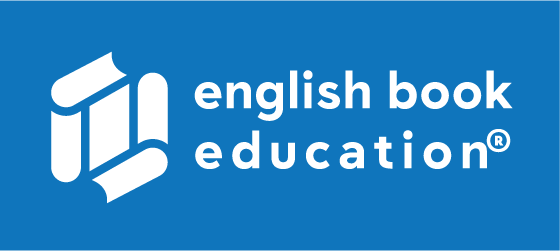 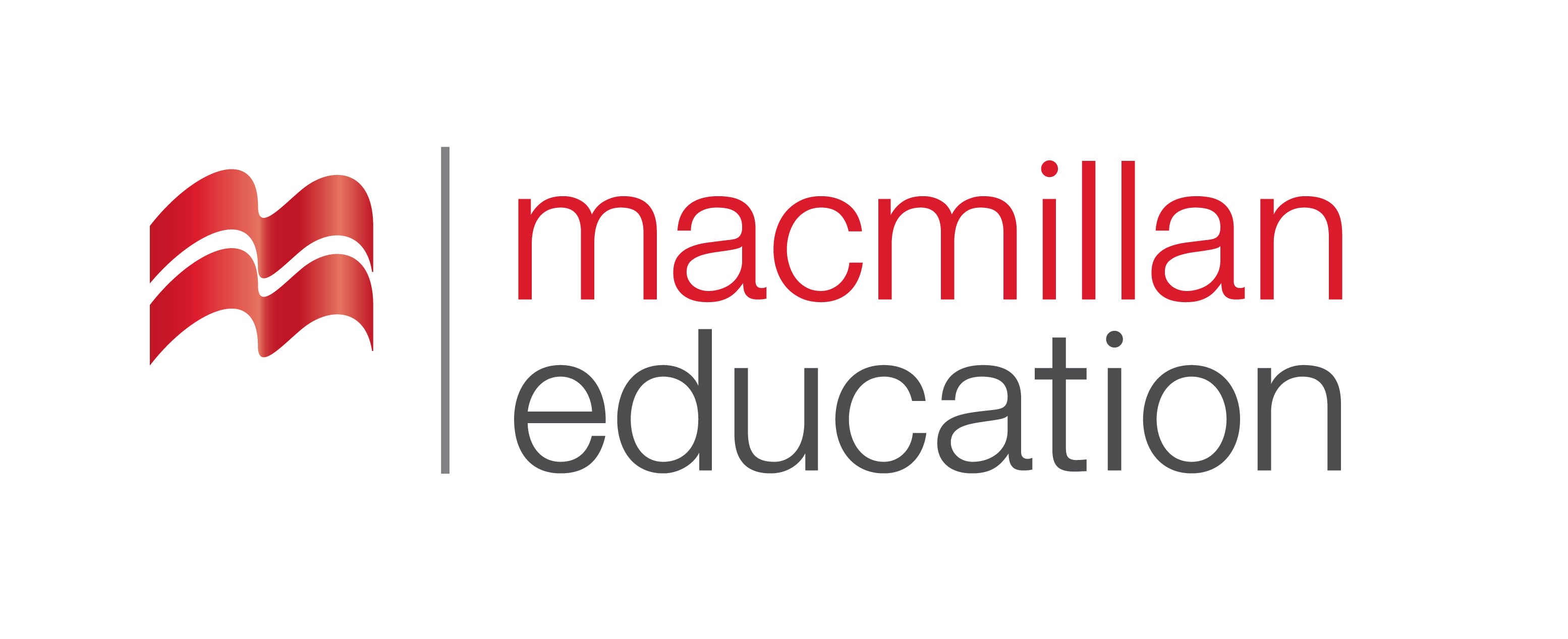 Vocabulary
ლექსიკა
eloquent
(adj.)
მჭევრმეტყველი
Vocabulary
ლექსიკა
reserved
(adj.)
თავშეკავებული, მორცხვი
sociable
            (adj.)
    კონტაქტური,    კომუნიკაბელური
appealing
(adj.)
მიმზიდველი, მომხიბვლელი
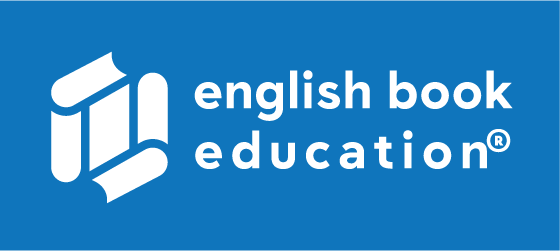 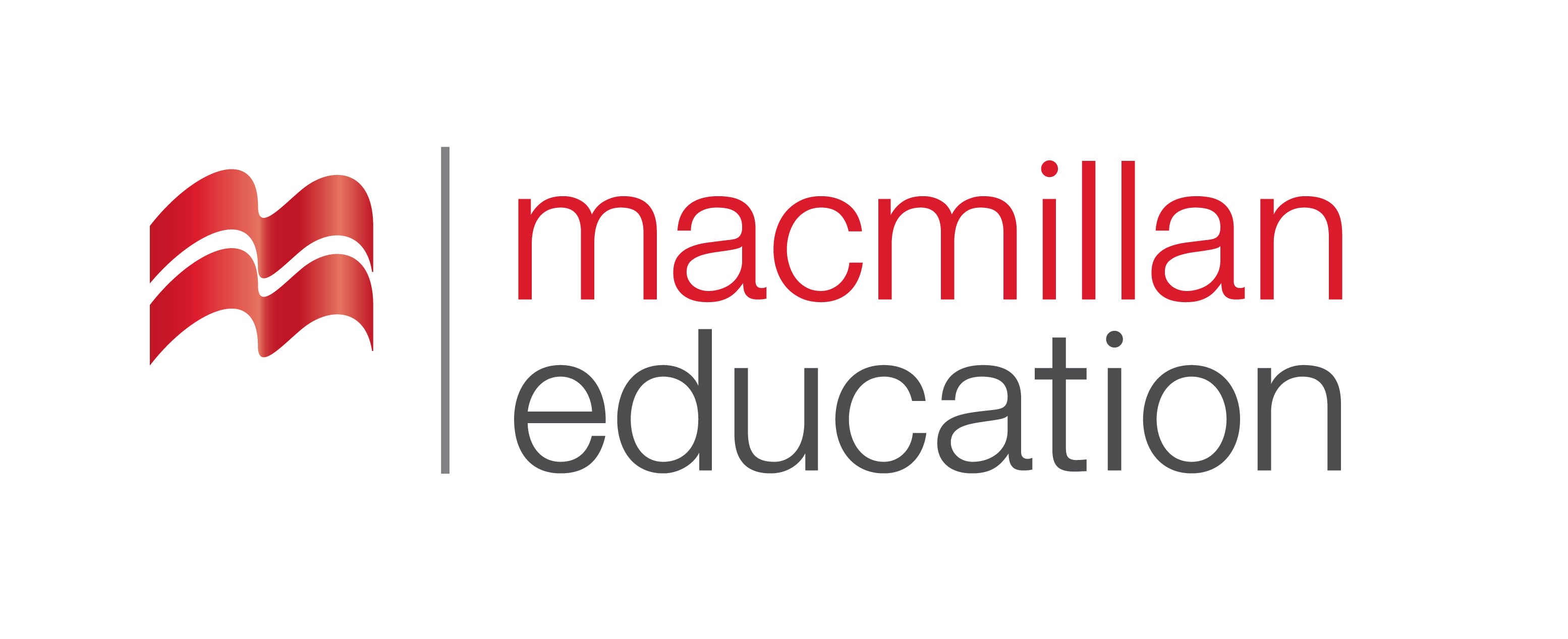 Vocabulary
ლექსიკა
persuasive
(adj.)
დამაჯერებელი, დამარწმუნებელი
He was a persuasive speaker.
„
Vocabulary
 ლექსიკა
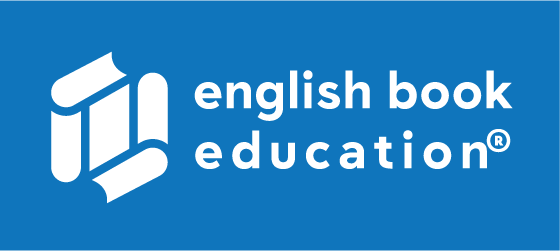 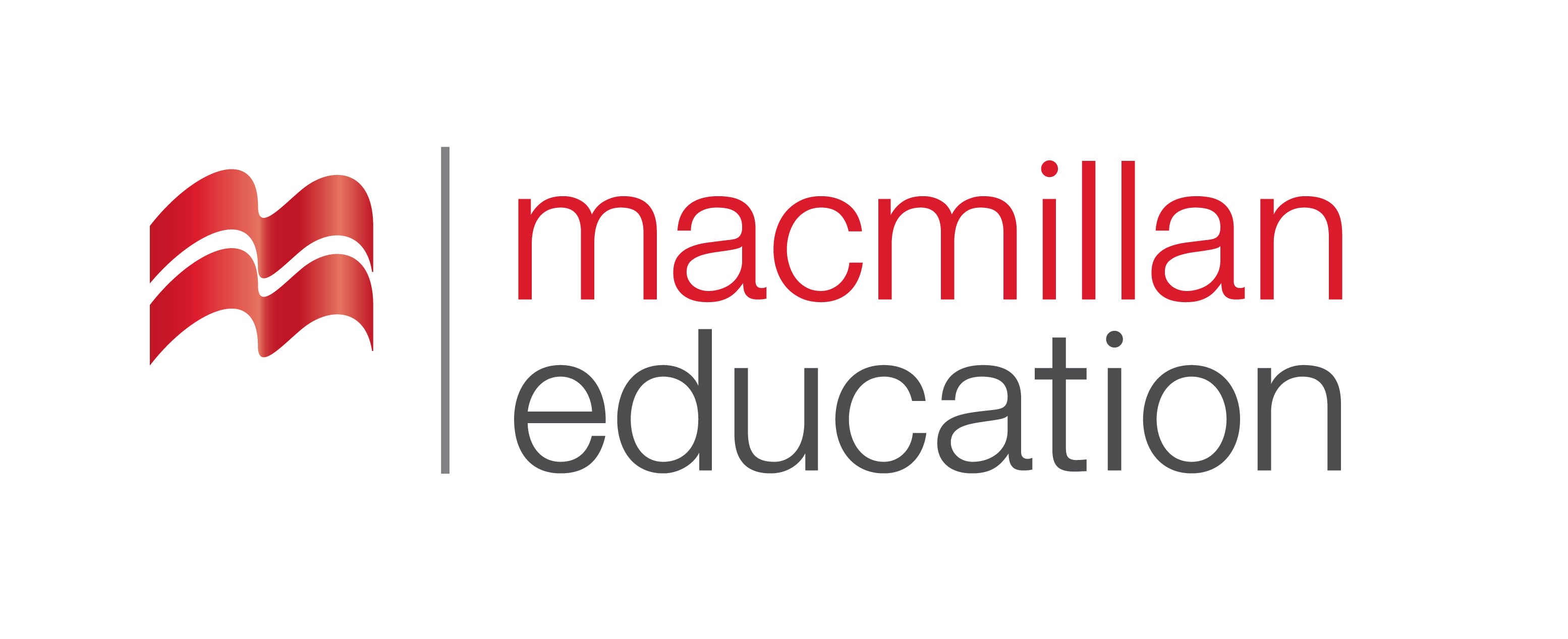 eloquent 
(adj.)
მჭევრმეტყველი
She was eloquent and managed to impress the audience.
Vocabulary
 ლექსიკა
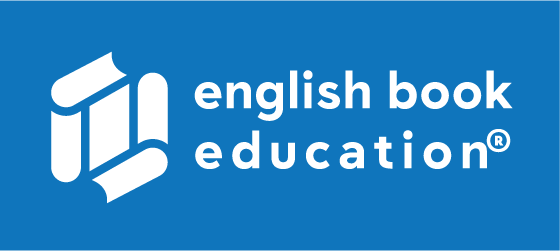 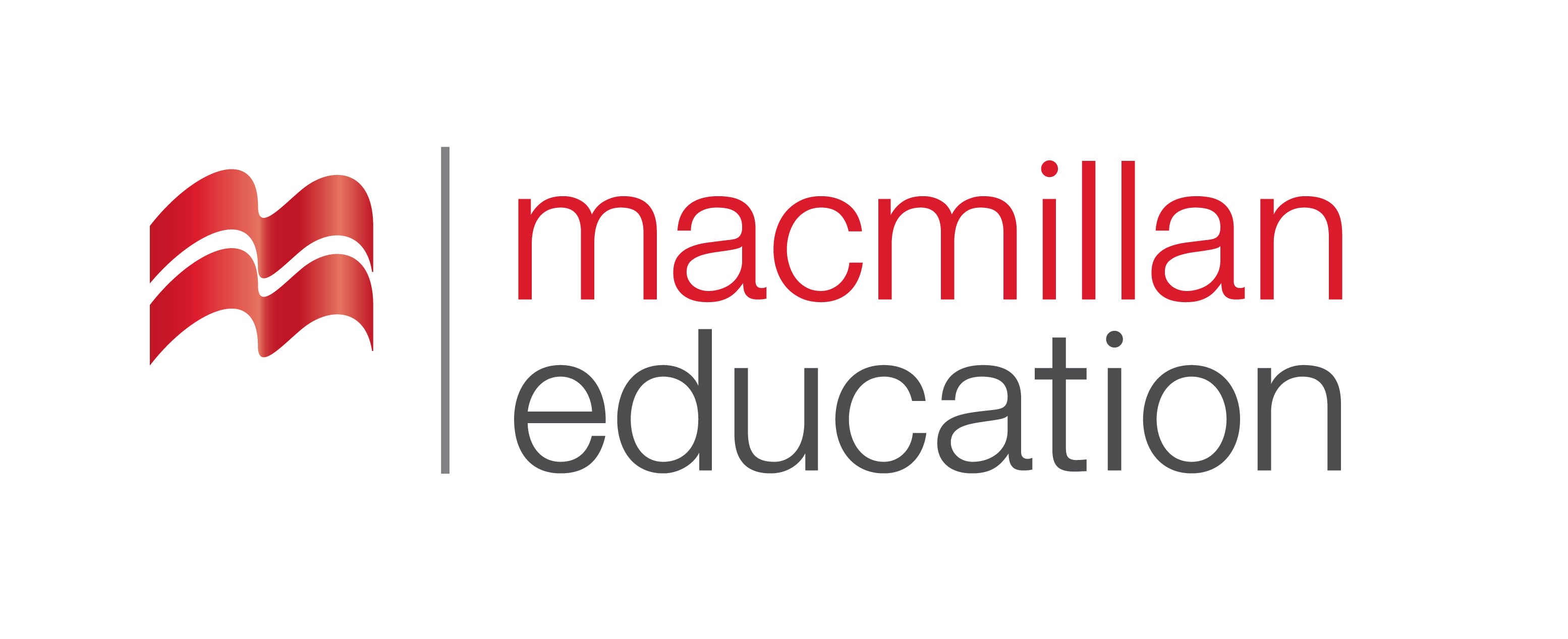 appealing
(adj.)
მიმზიდველი, მომხიბვლელი
He had a nice smile and an appealing personality.
Vocabulary
 ლექსიკა
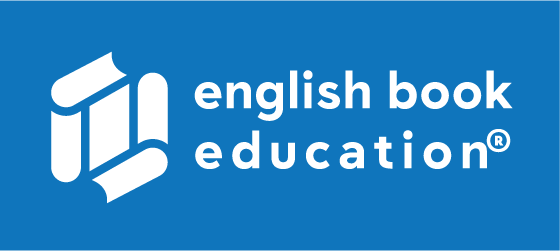 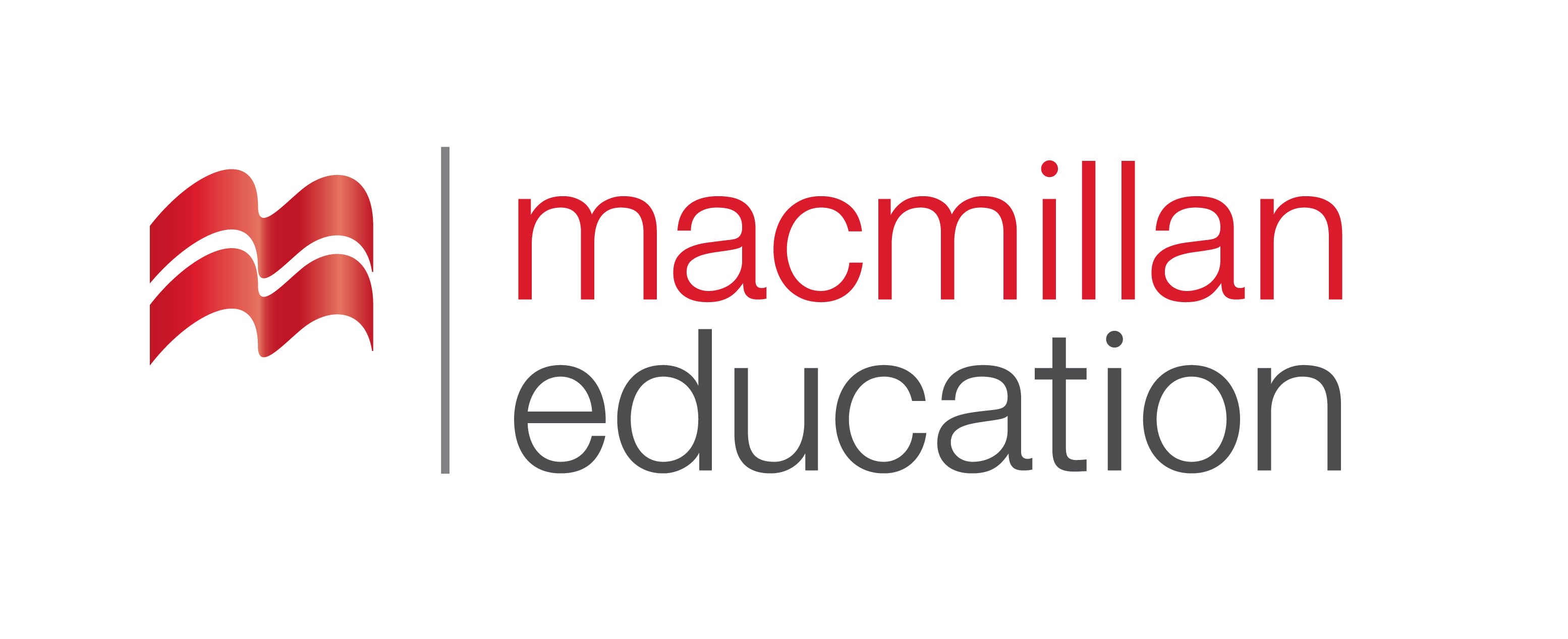 sociable
(adj.)
კონტაქტური, კომუნიკაბელური
She's a very sociable child.
Vocabulary
 ლექსიკა
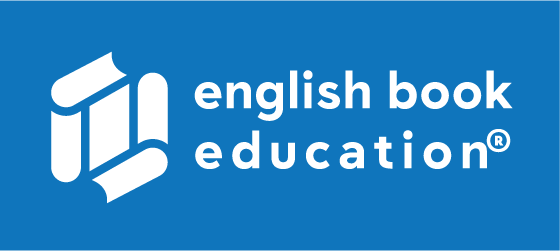 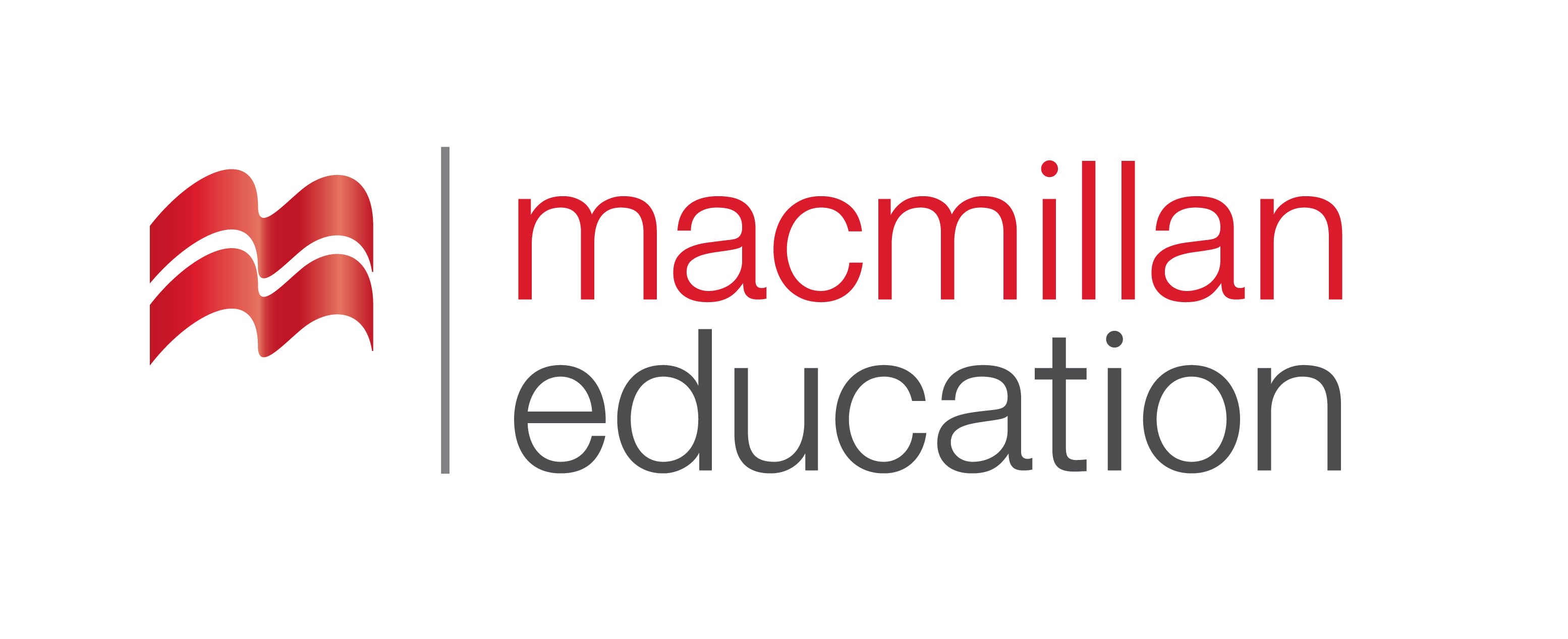 reserved
(adj.)
თავშეკავებული, მორცხვი
The English have a reputation for being reserved.
Vocabulary
 ლექსიკა
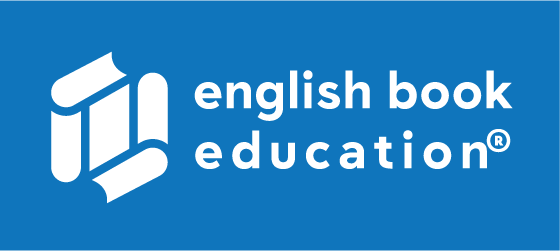 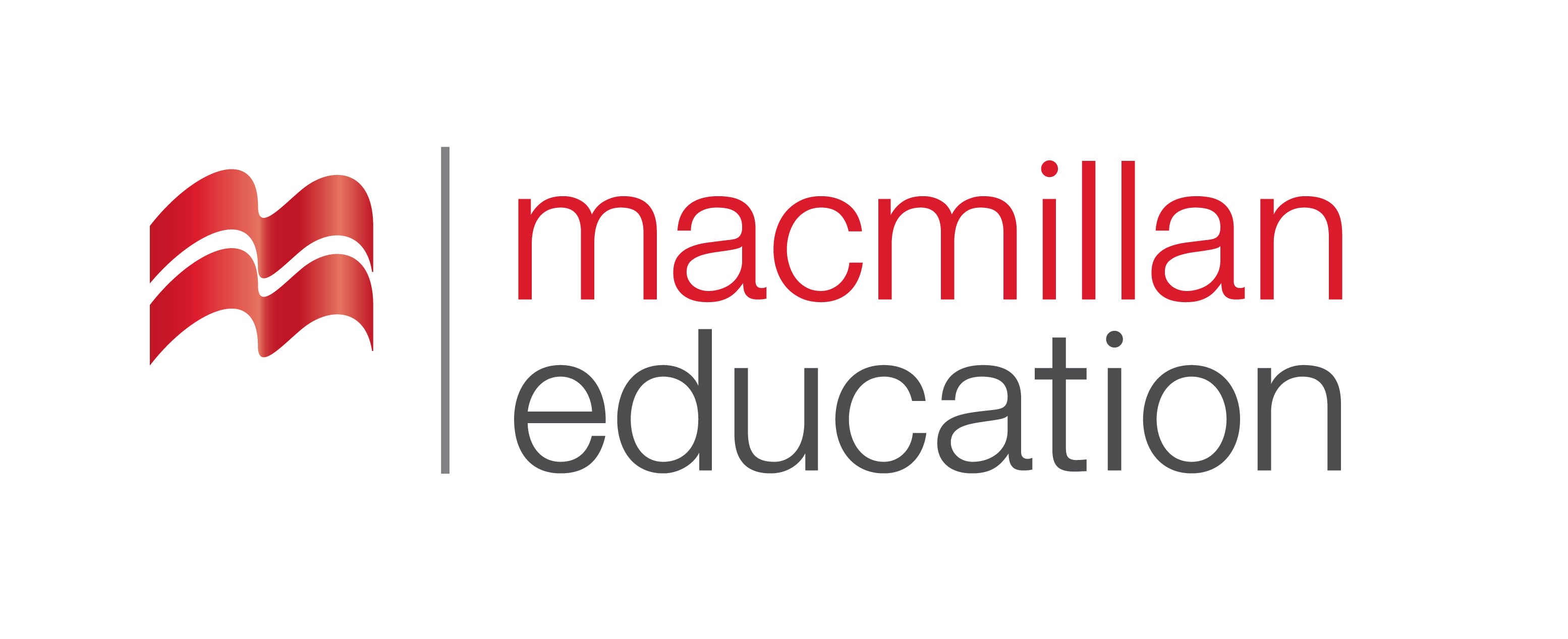 assertive
(adj.)
თავდაჯერებული
If you really want the promotion, you'll have to be a bit more assertive.
Vocabulary
 ლექსიკა
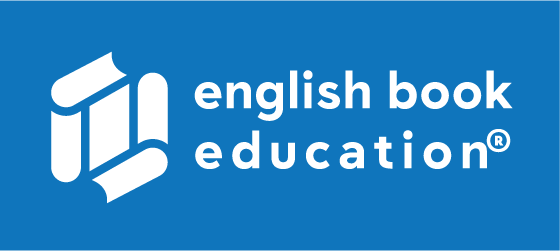 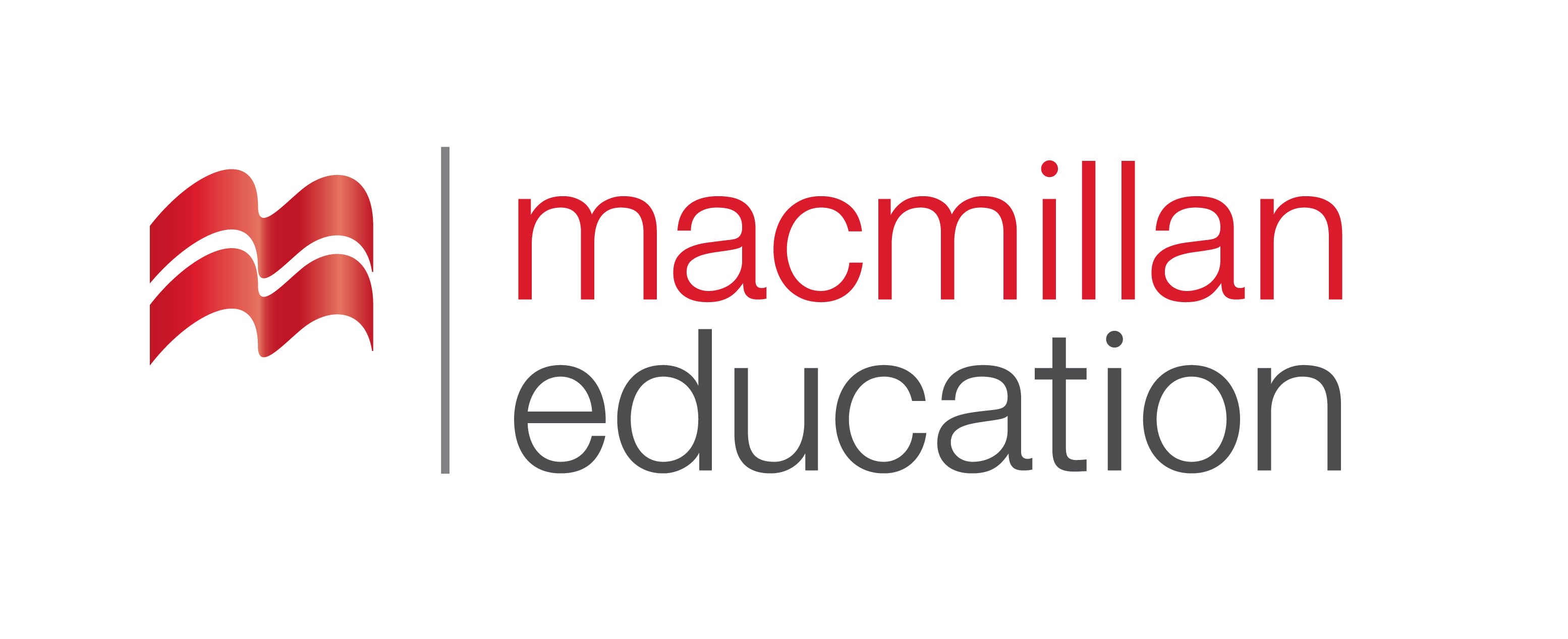 eloquent
sociable
assertive
persuasive
reserved
appealing
His arguments were very ………………….
Vocabulary
 ლექსიკა
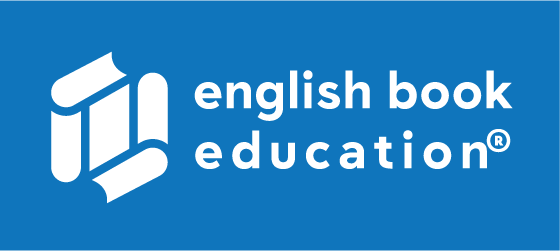 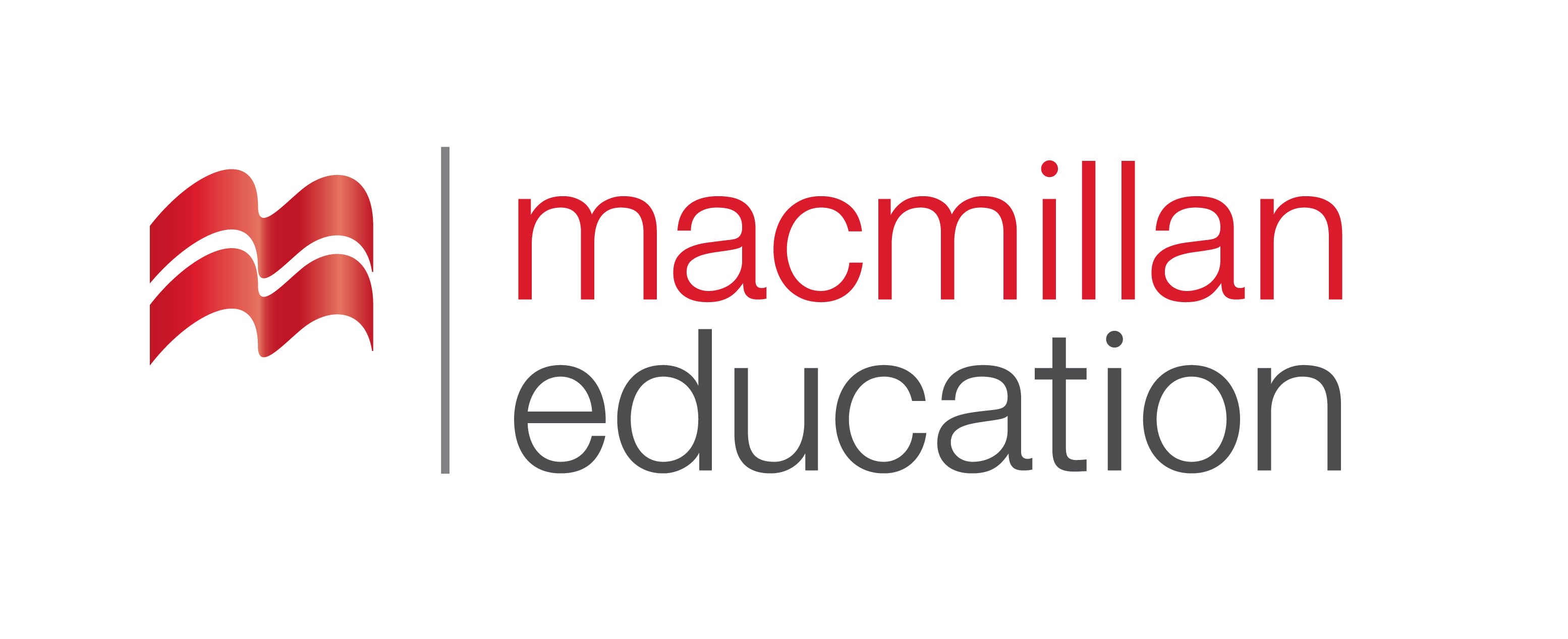 sociable
eloquent
assertive
reserved
appealing
Being a ……………………person, Eva liked big parties.
Vocabulary
 ლექსიკა
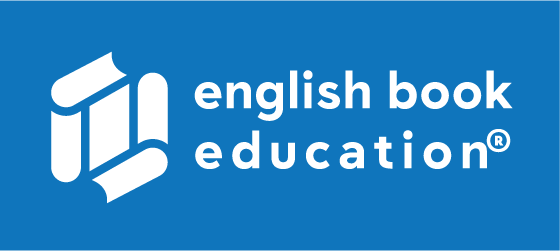 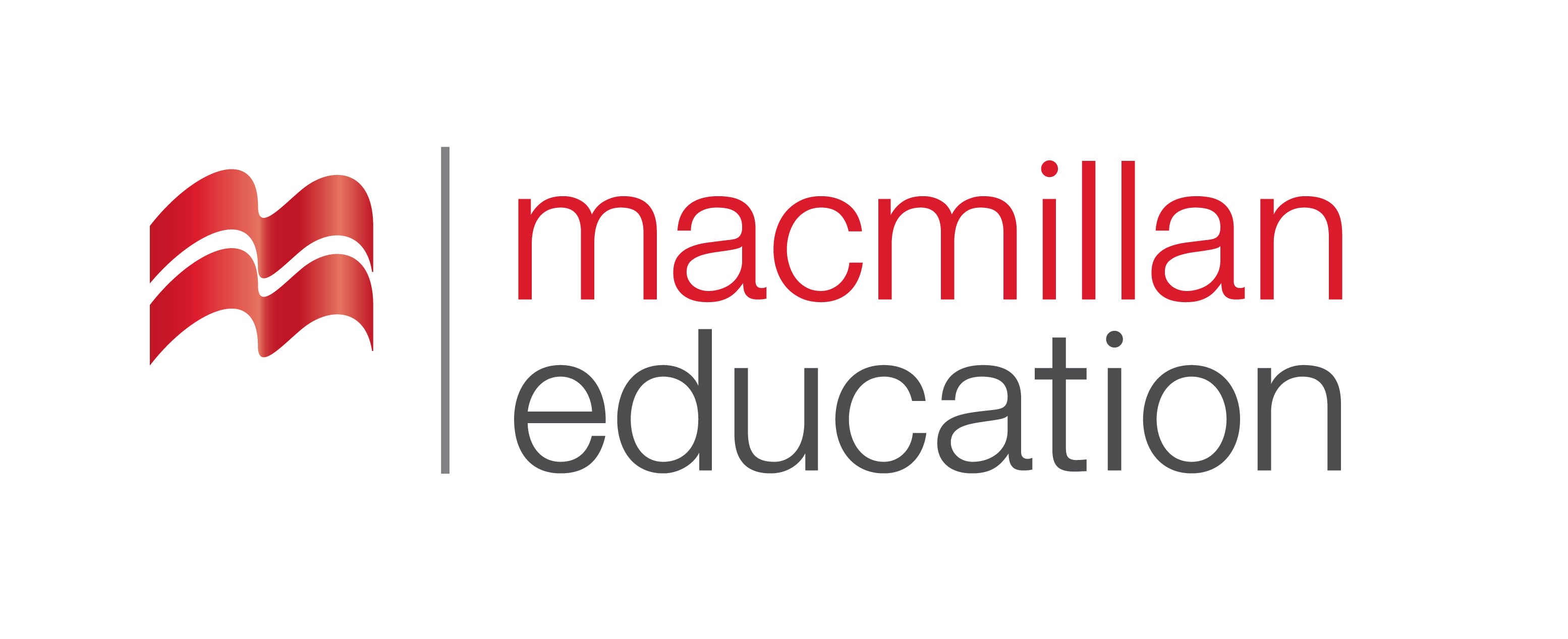 eloquent
appealing
assertive
reserved
When required, he could be an ………….......speaker, but preferred talking to small groups.
Vocabulary
 ლექსიკა
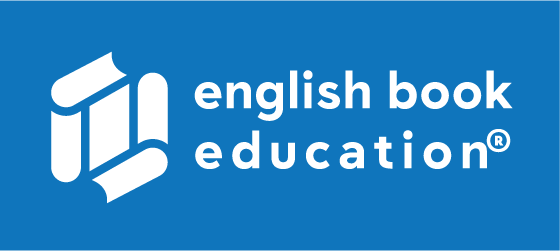 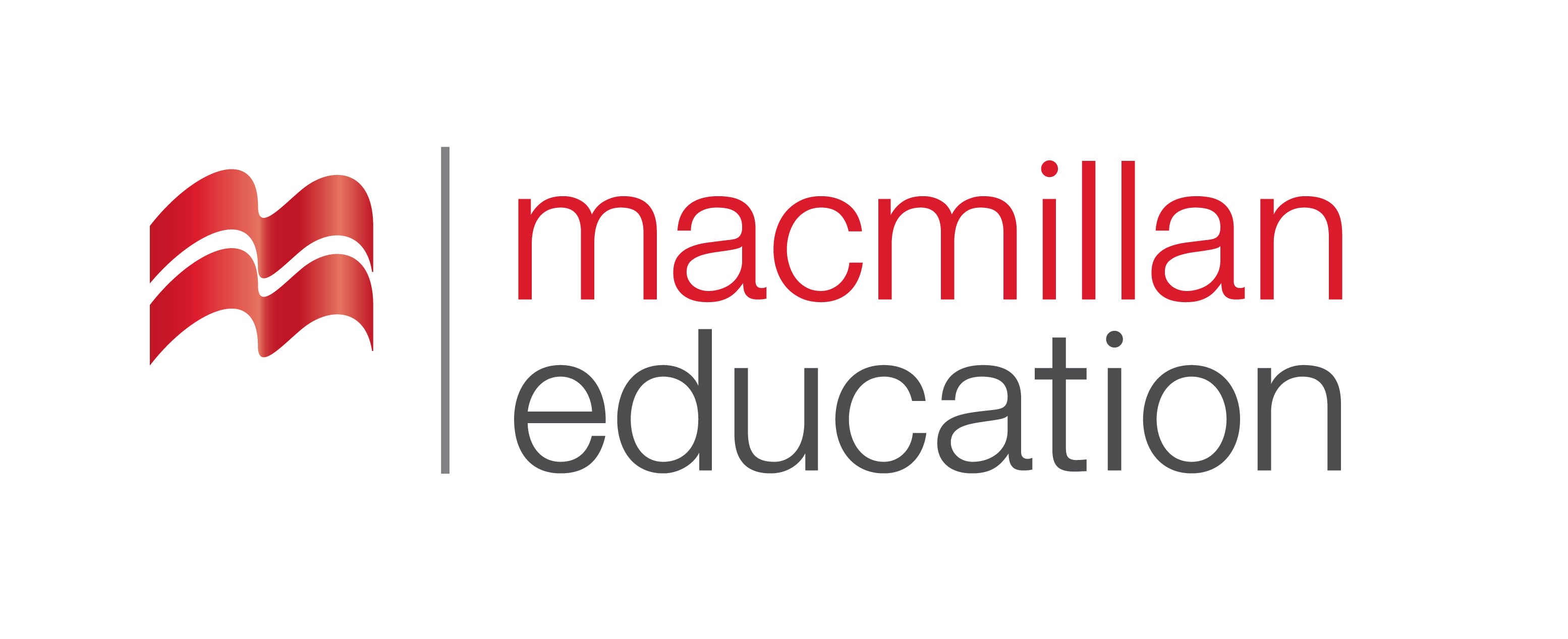 assertive
reserved
appealing
He was a ………………… type of a person who tried not to express his ideas and attitudes.
Vocabulary
 ლექსიკა
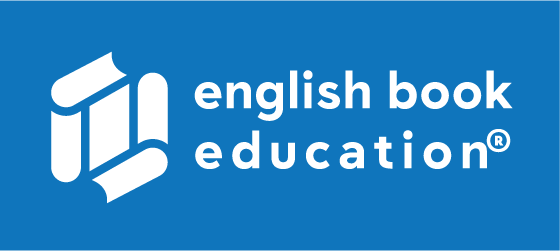 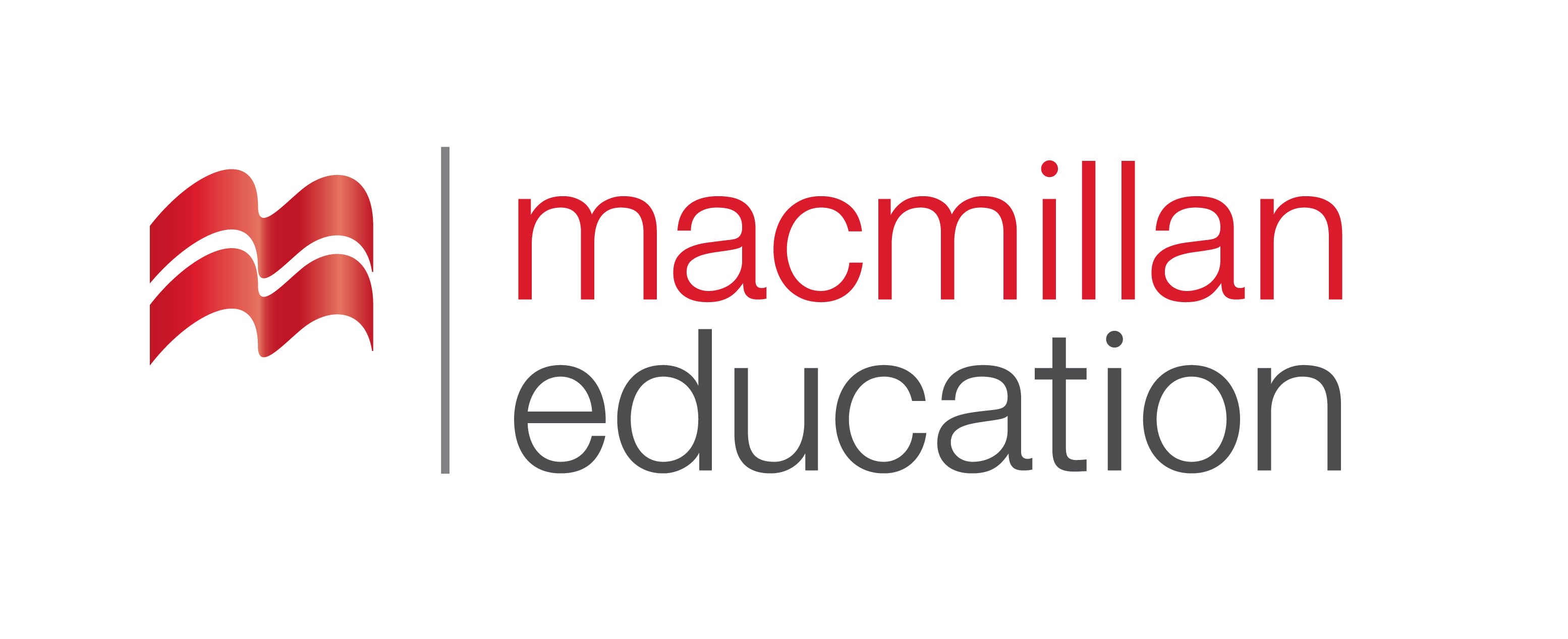 assertive
appealing
His ……………….  personality made  everyone fall in love with him.
Vocabulary
 ლექსიკა
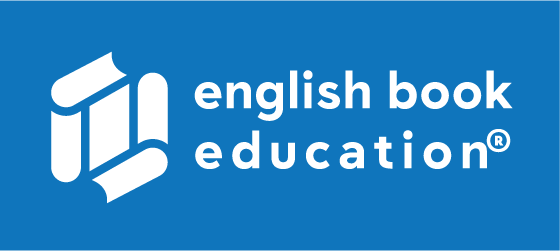 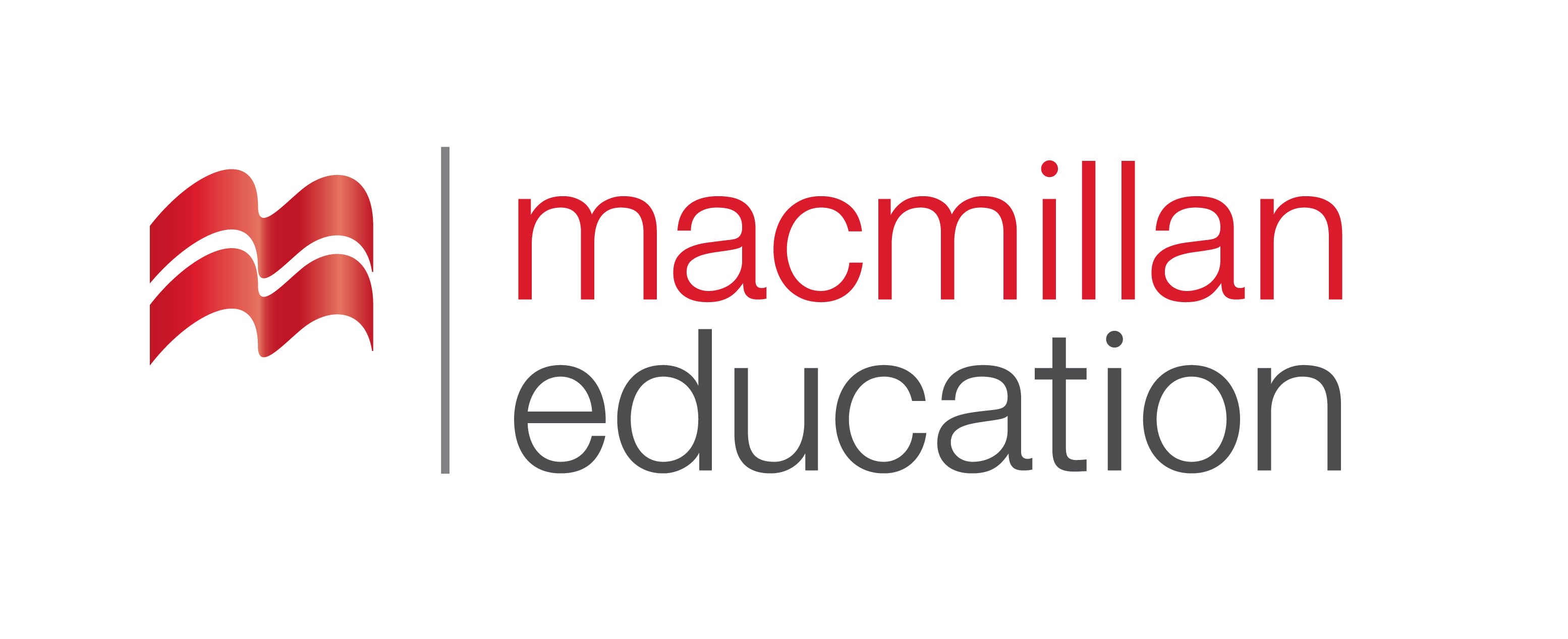 assertive
He taught his children to be ……………………and to stand up to the bullies.
mimic
(v.)
გამეორება, იმიტირება
Vocabulary
 ლექსიკა
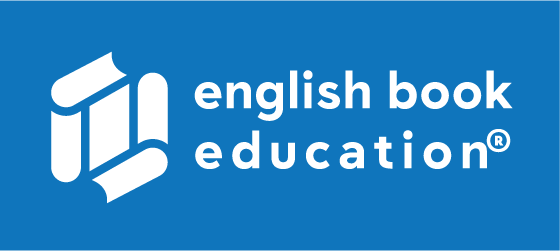 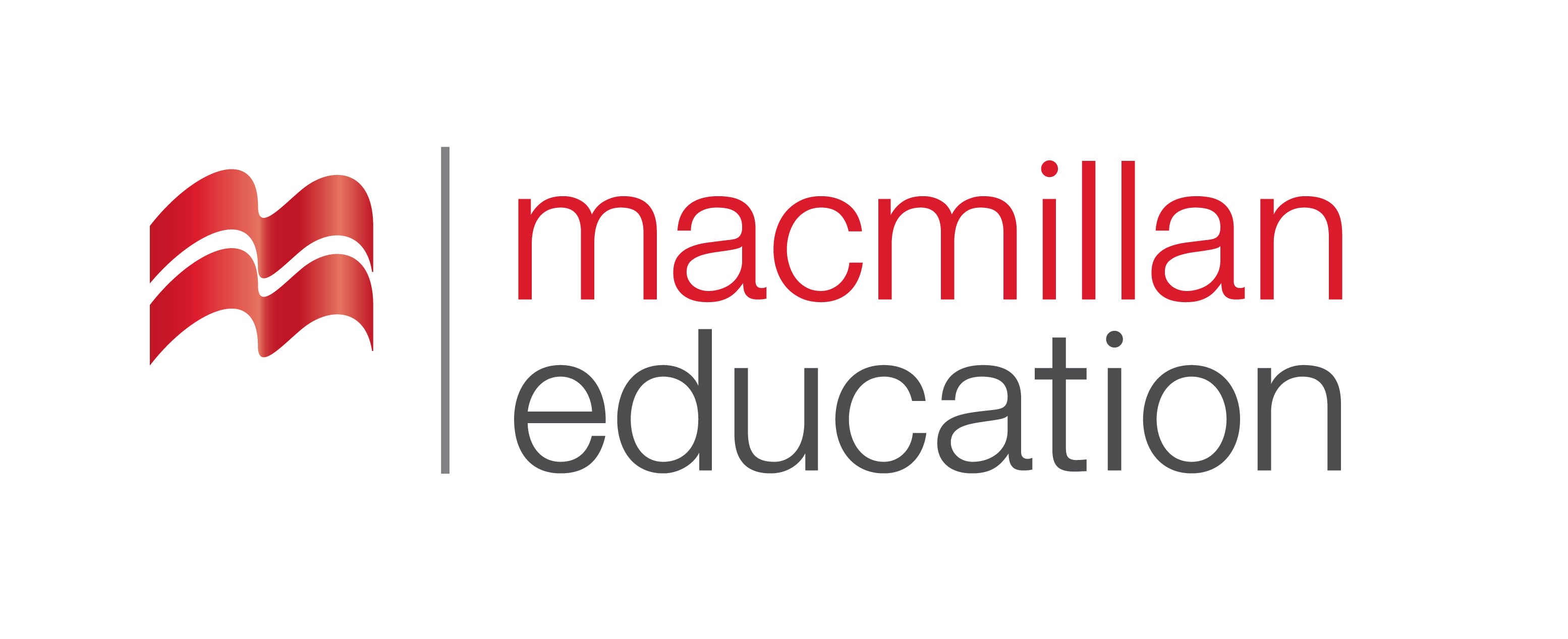 facial expression
(n.)
სახის გამომეტყველება
inspire
(v.)
შთაგონება
Vocabulary
ლექსიკა
insincere
(adj.)
არაგულწრფელი
innate
          (adj.)
      თანდაყოლილი
emotion
(n.)
ემოცია
Vocabulary
 ლექსიკა
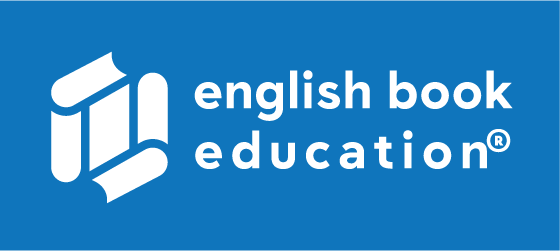 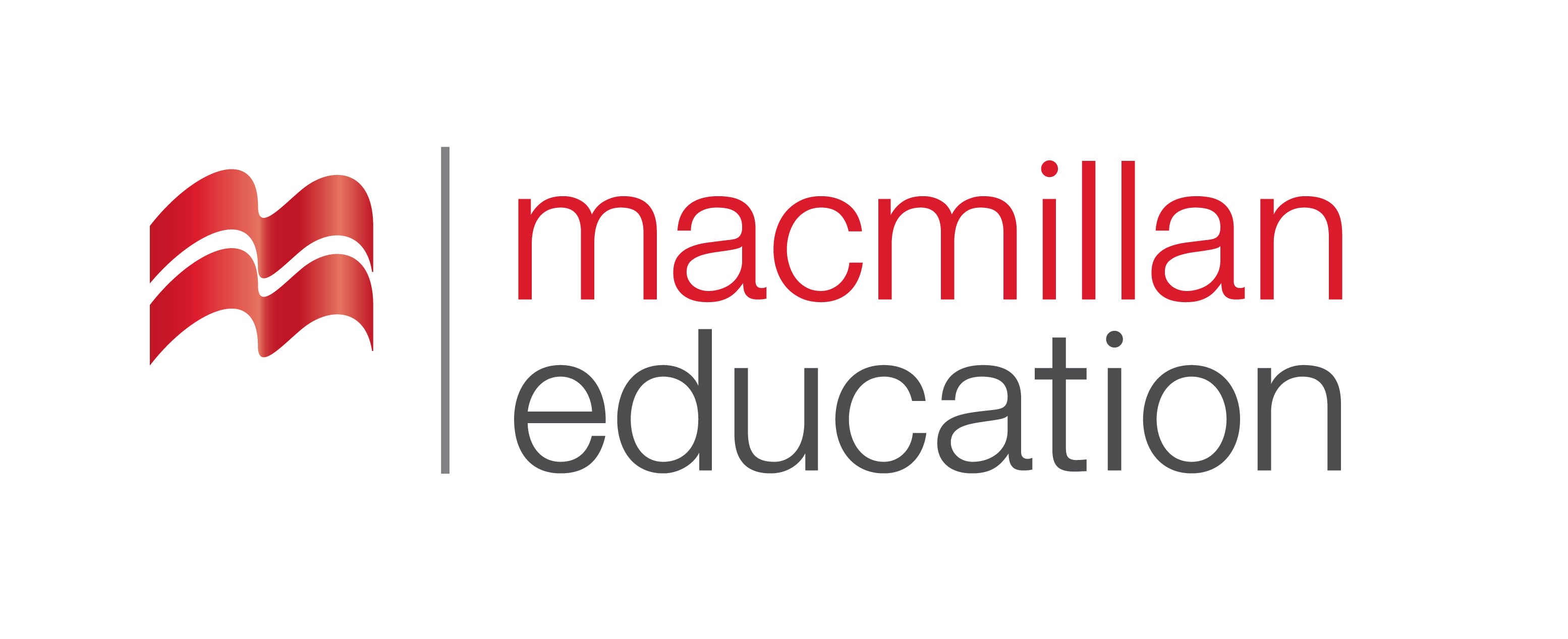 facial expression
(n.)
სახის გამომეტყველება
Her facial expression showed her feelings.
Vocabulary
 ლექსიკა
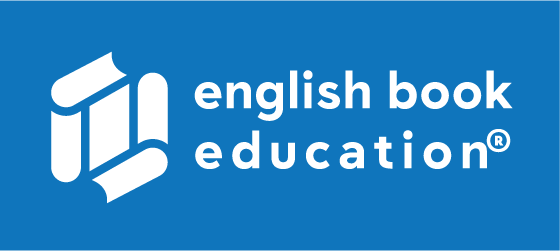 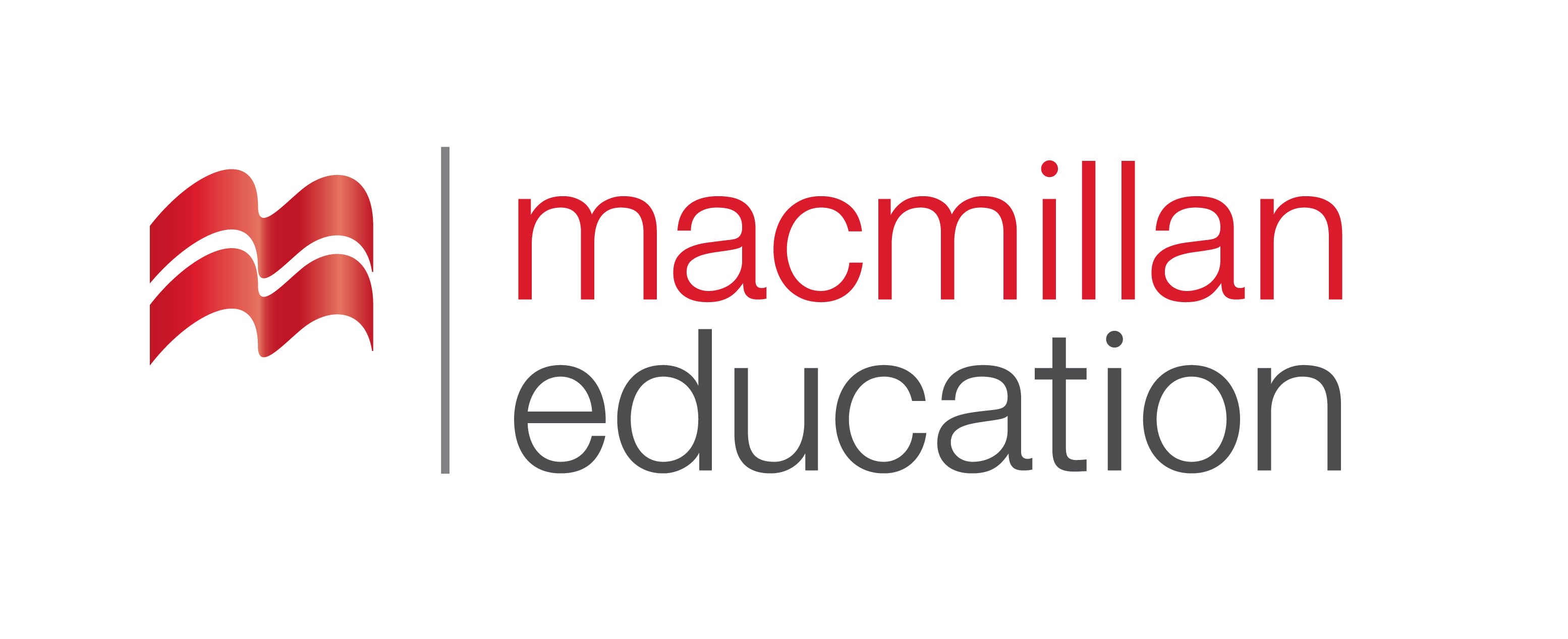 inspire
(v.)
შთაგონება
His confident leadership inspired his followers.
Vocabulary
 ლექსიკა
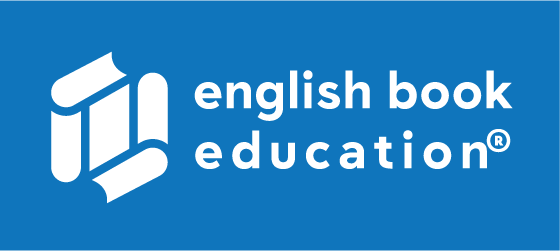 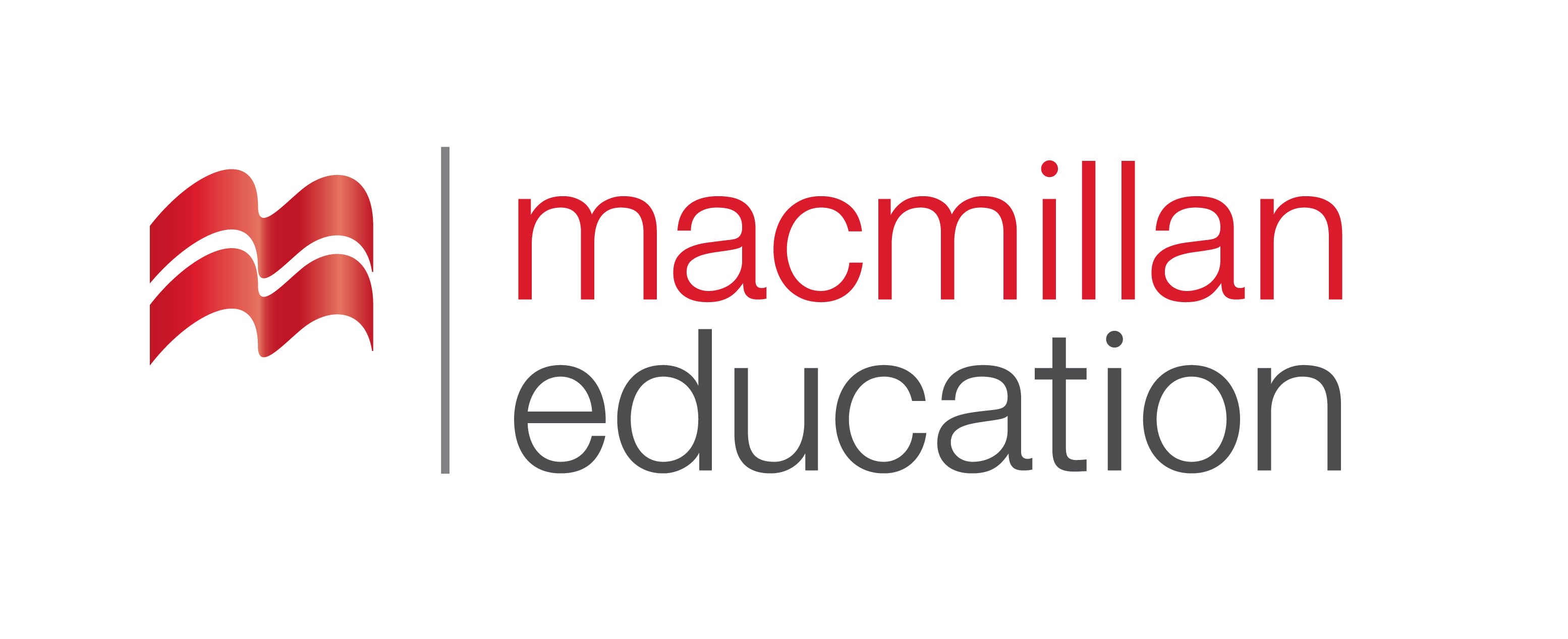 innate
(adj.)
თანდაყოლილი, ბუნებრივი
Her dance expresses the innate beauty of the human spirit.
Vocabulary
 ლექსიკა
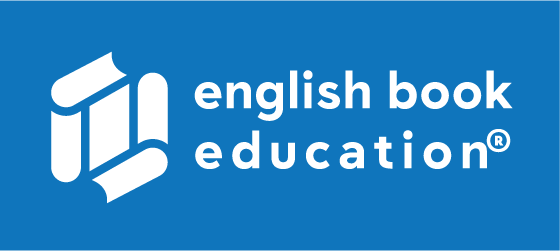 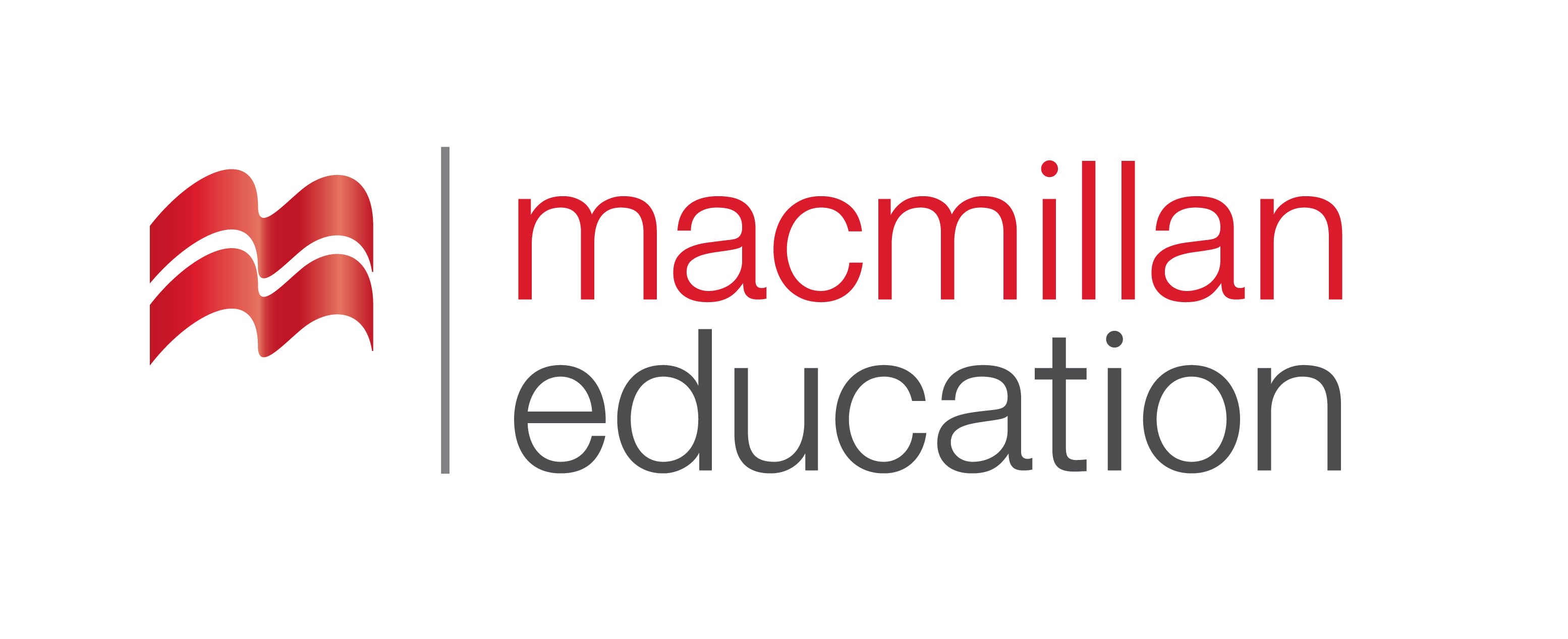 emotion
(n.)
ემოცია
Like a lot of men, he finds it hard to show his emotions.
Vocabulary
 ლექსიკა
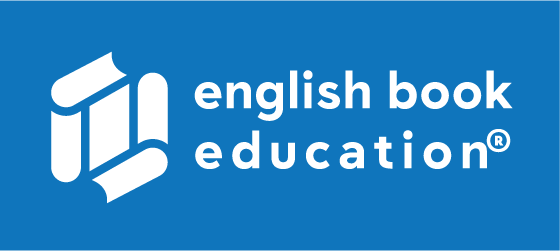 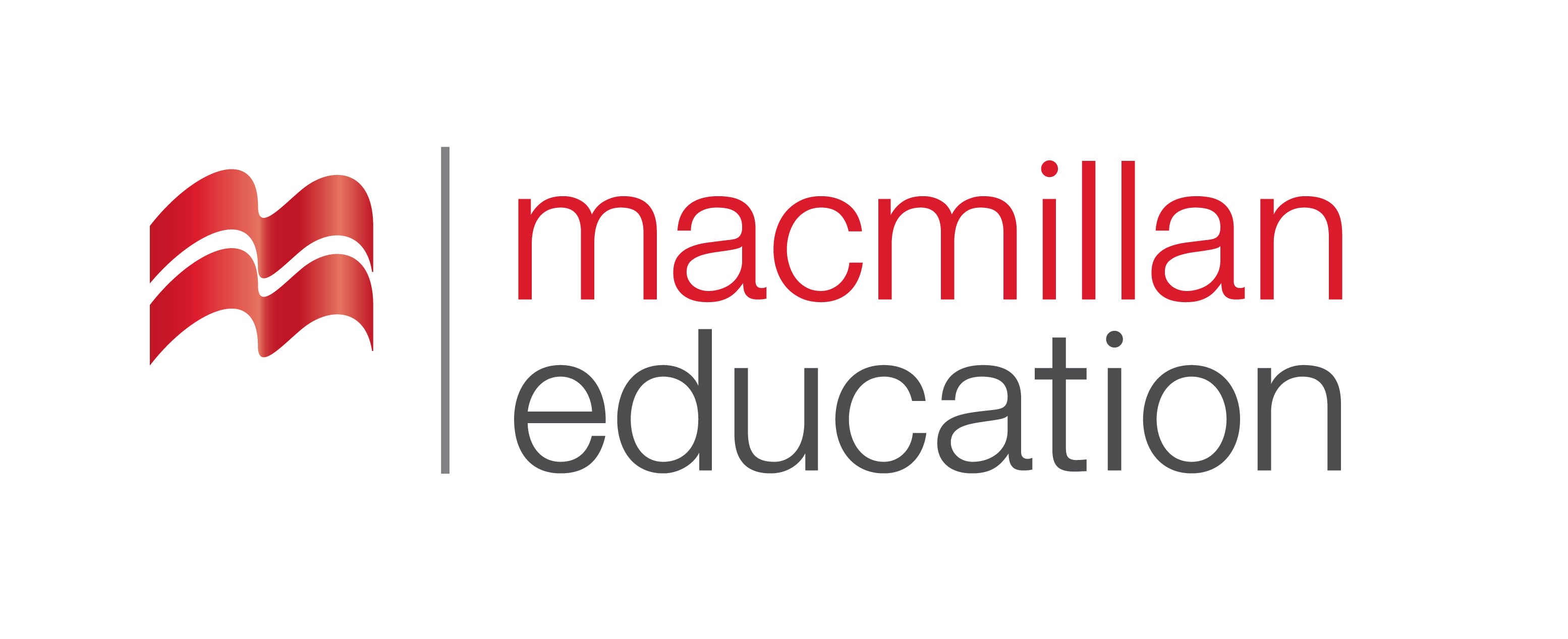 insincere
(adj.)
არაგულწრფელი
He seemed to be insincere when he talked about loyalty.
Vocabulary
 ლექსიკა
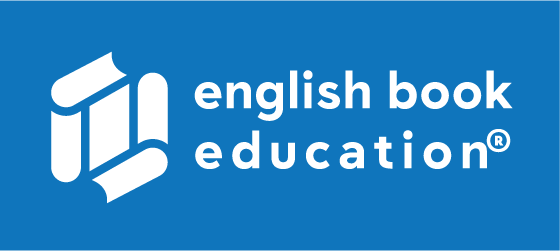 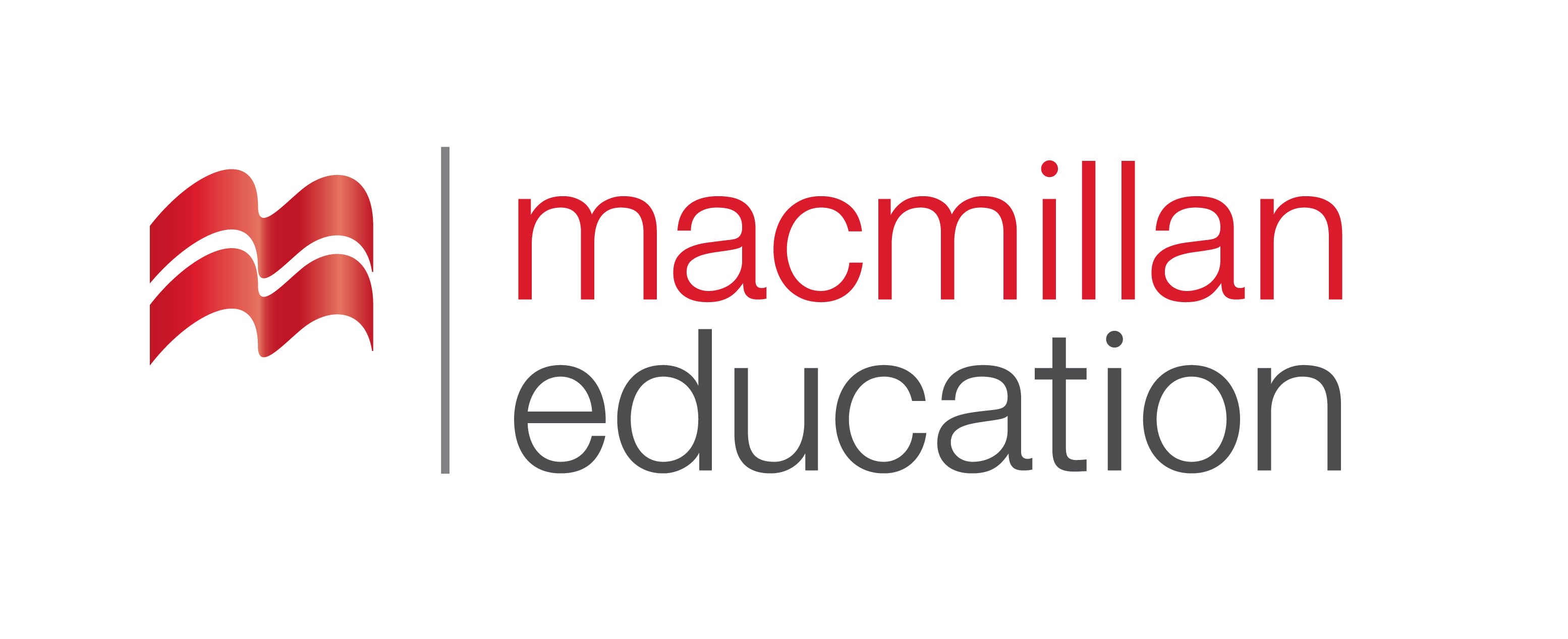 mimic
(v.)
გამეორება, იმიტირება
She was mimicking the various people in our office.
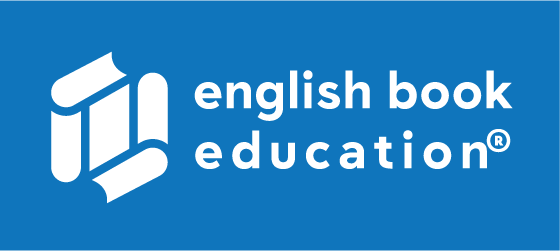 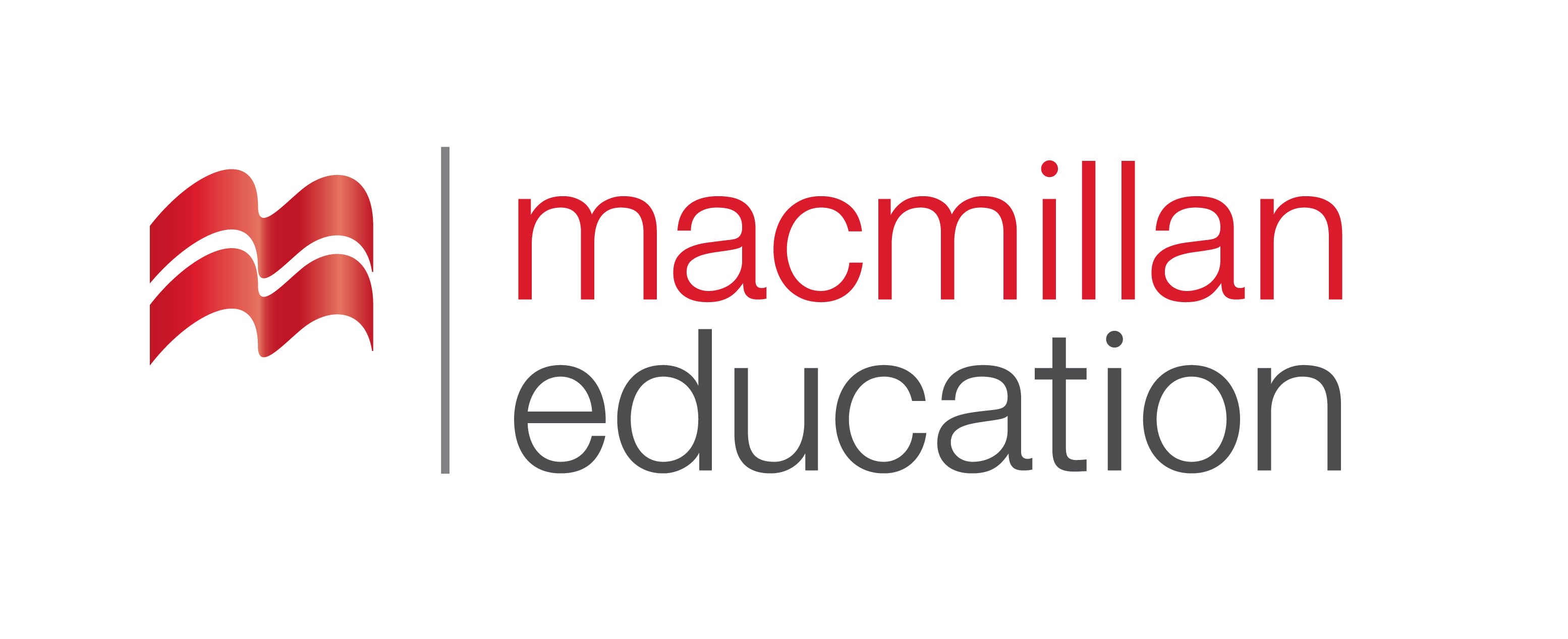 Reading Comprehension
წაკითხულის გააზრება
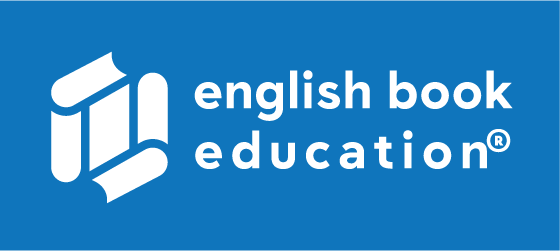 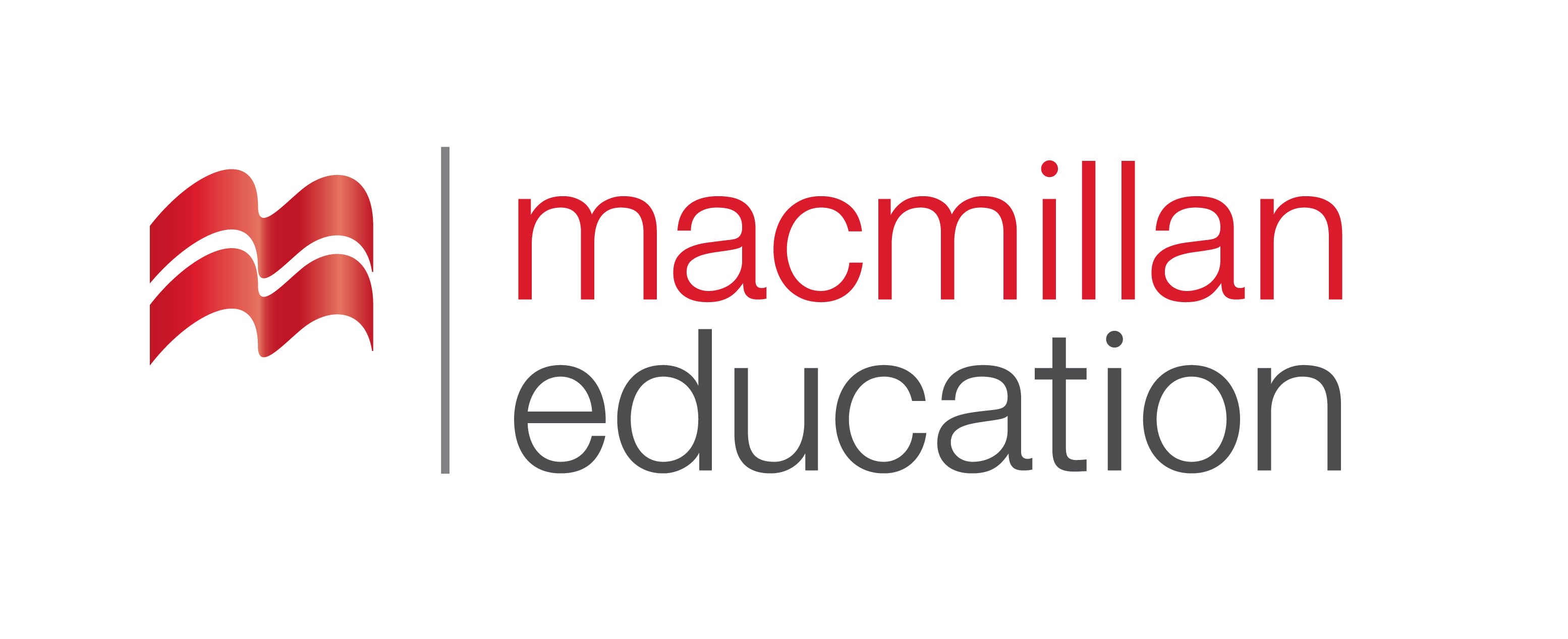 Who are the most charismatic leaders in the world?
What makes them charismatic?
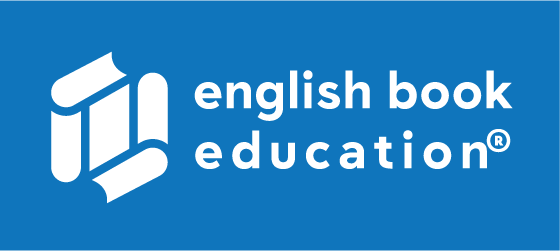 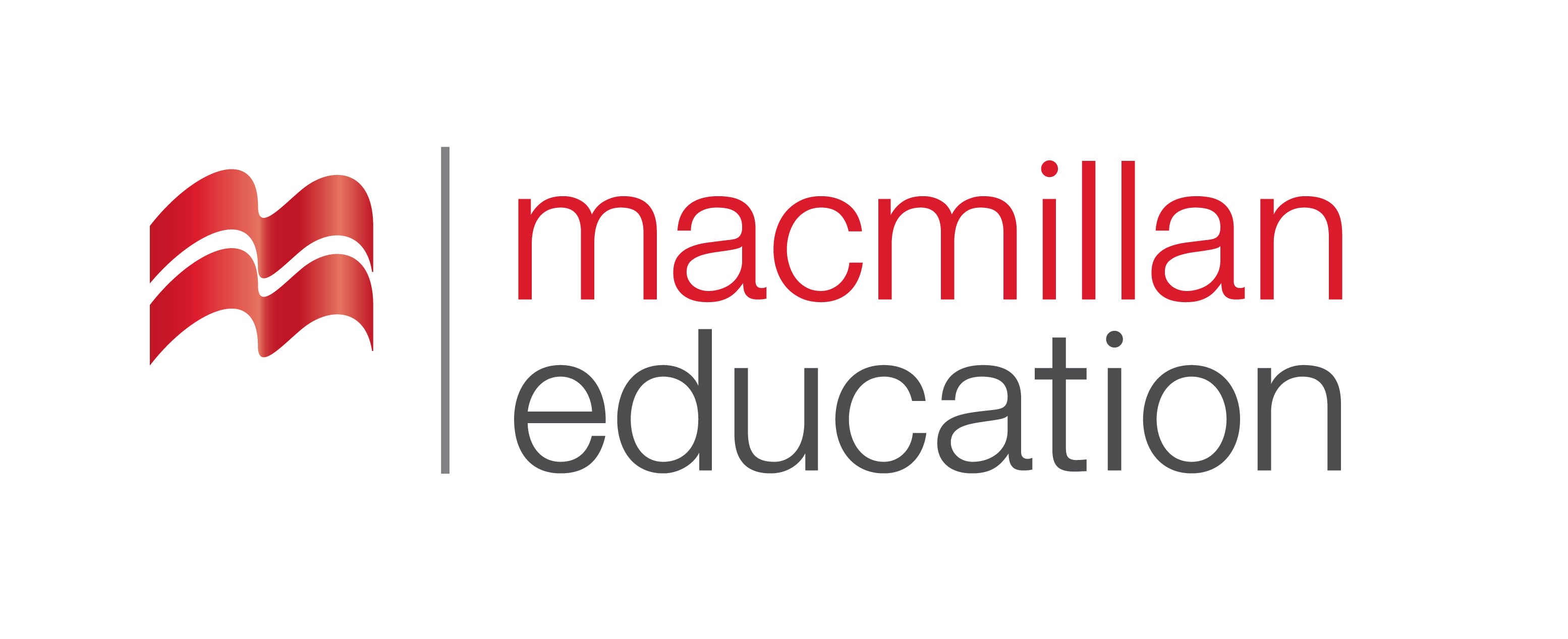 Many leaders throughout history, such as Gandhi, Churchill, Napoleon, Martin Luther King,  seem to have  a special quality that made them powerful and persuasive. 

We can identify that quality as charisma, but can we explain it?
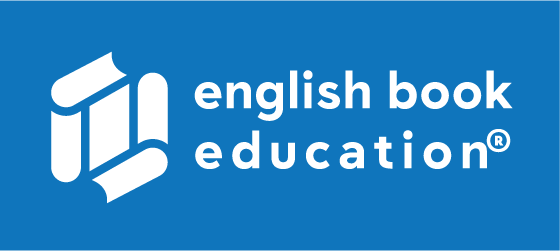 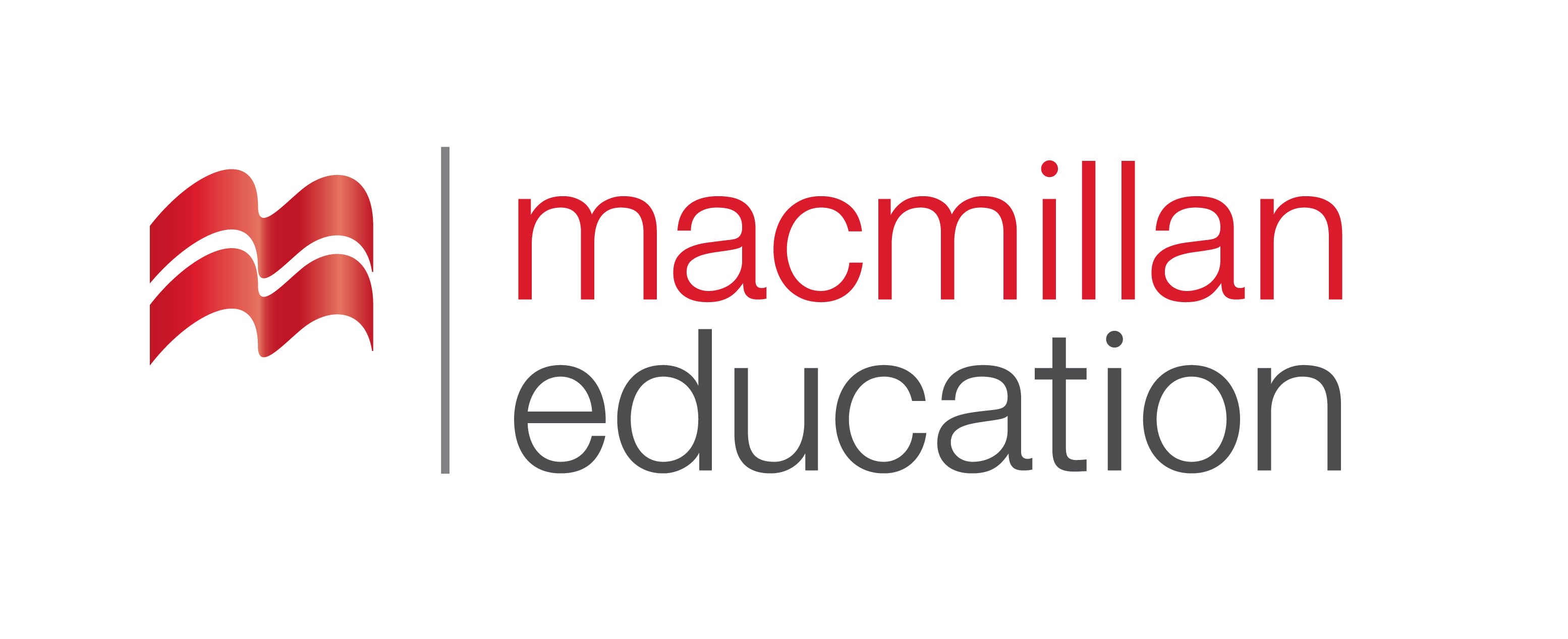 Charisma is a complex mixture of social and emotional skills. These skills allow charismatic people to affect and influence others at a deep emotional level, to make strong personal connections, and to communicate effectively with others. Richard Wiseman, a prominent psychologist, points out there are three key attributes of a charismatic person: (1.) They feel their own emotions strongly; (2.) they inspire strong emotions in other people; and (3.) they are unaffected by the influences of other charismatic people. So if you were charismatic, you would not likely be influenced by others.
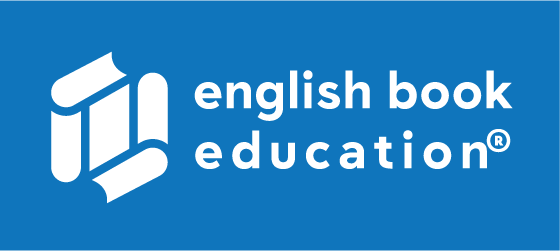 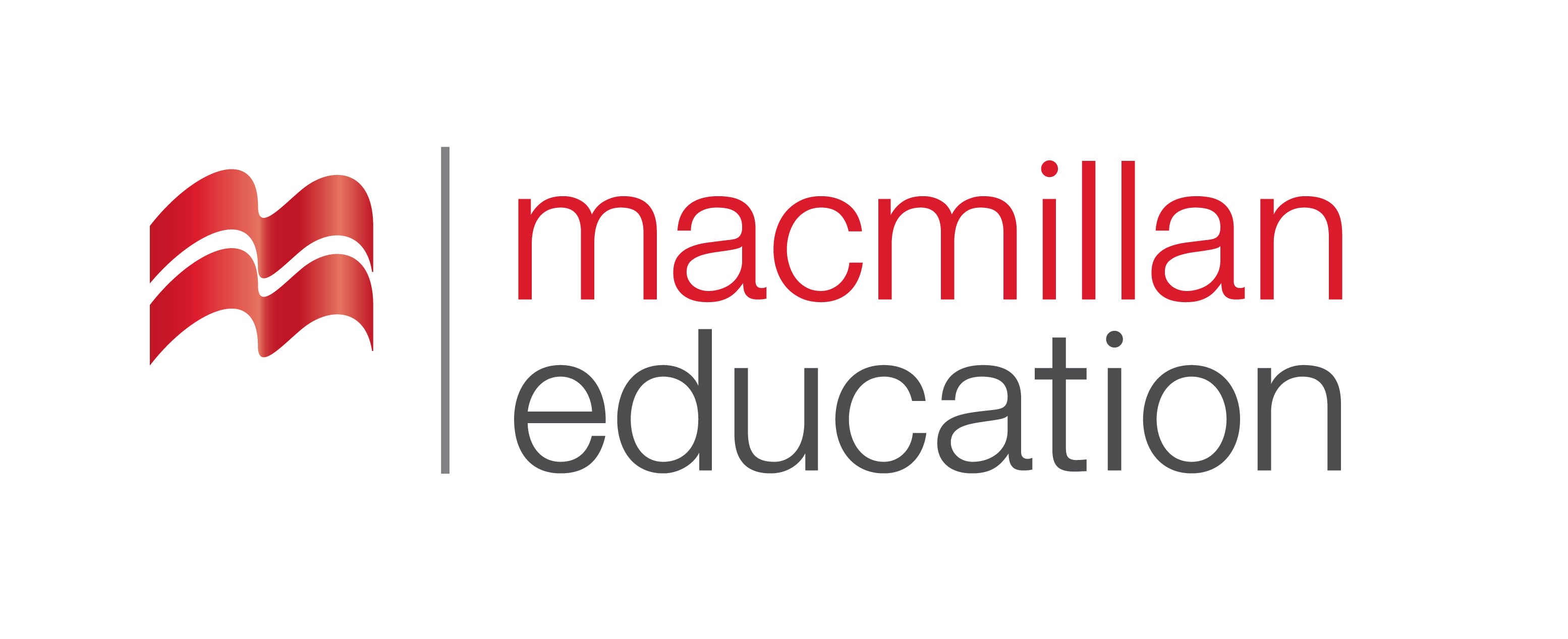 But you shouldn’t worry if you don’t have these qualities. Charisma used to be thought of as innate, but today there is growing evidence that it can be learned. People with an infectious personality influence others to copy their posture, body language, and facial expressions. Wiseman says that when you come upon someone who has charisma, you mimic his or her posture and facial expressions without realising it. This is called mirroring, and it works because to some extent, people’s behaviour influences their emotions. Wiseman adds that you’re unaware you’re picking up the other person’s gestures, but you know it makes you feel good. He cites the example of smiling back at someone who has smiled at you.
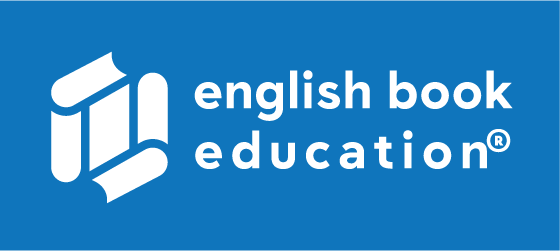 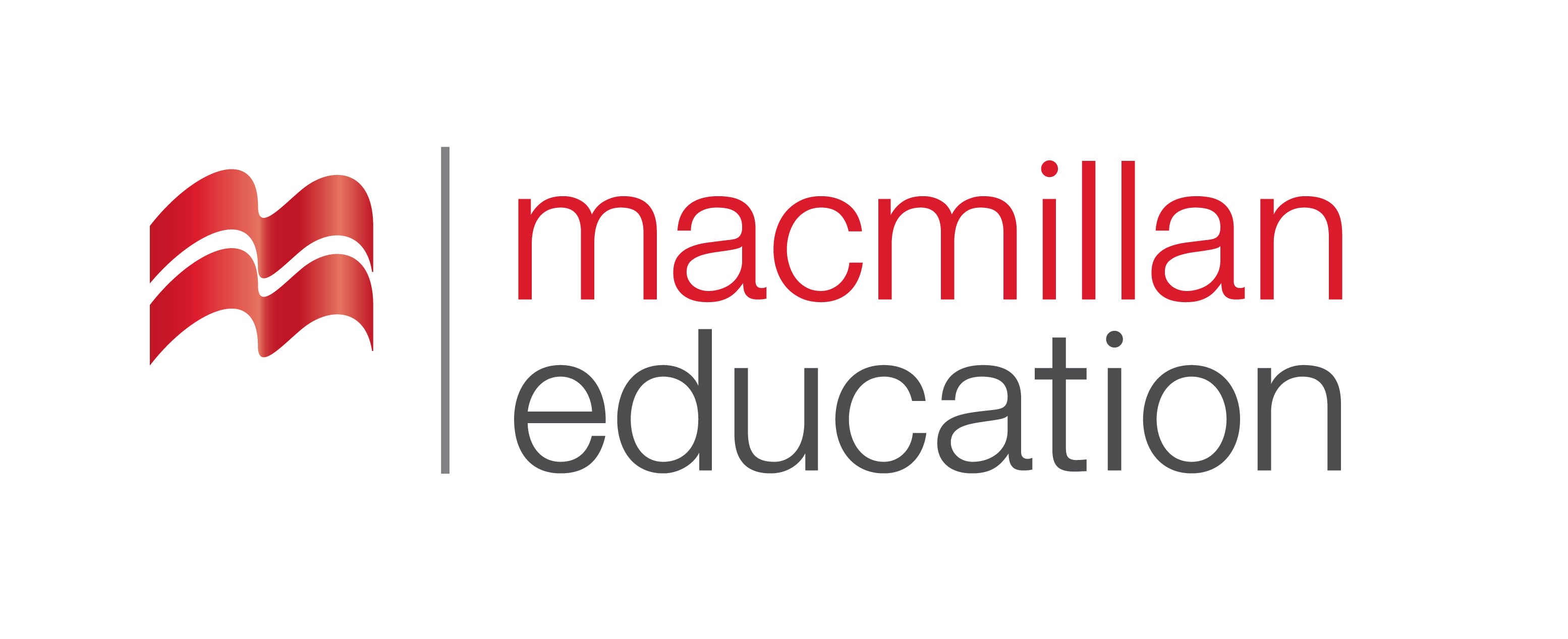 Charisma plays a large part in success because it is linked to self-confidence. But it is worth noting that although charisma can be learned, it can’t be faked. One successful leadership coach points out that people pick up on that right away. You need to come by your skills and techniques naturally, she warns-
If you don’t behave naturally, you will come across as insincere.
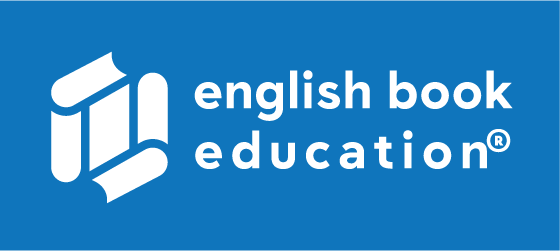 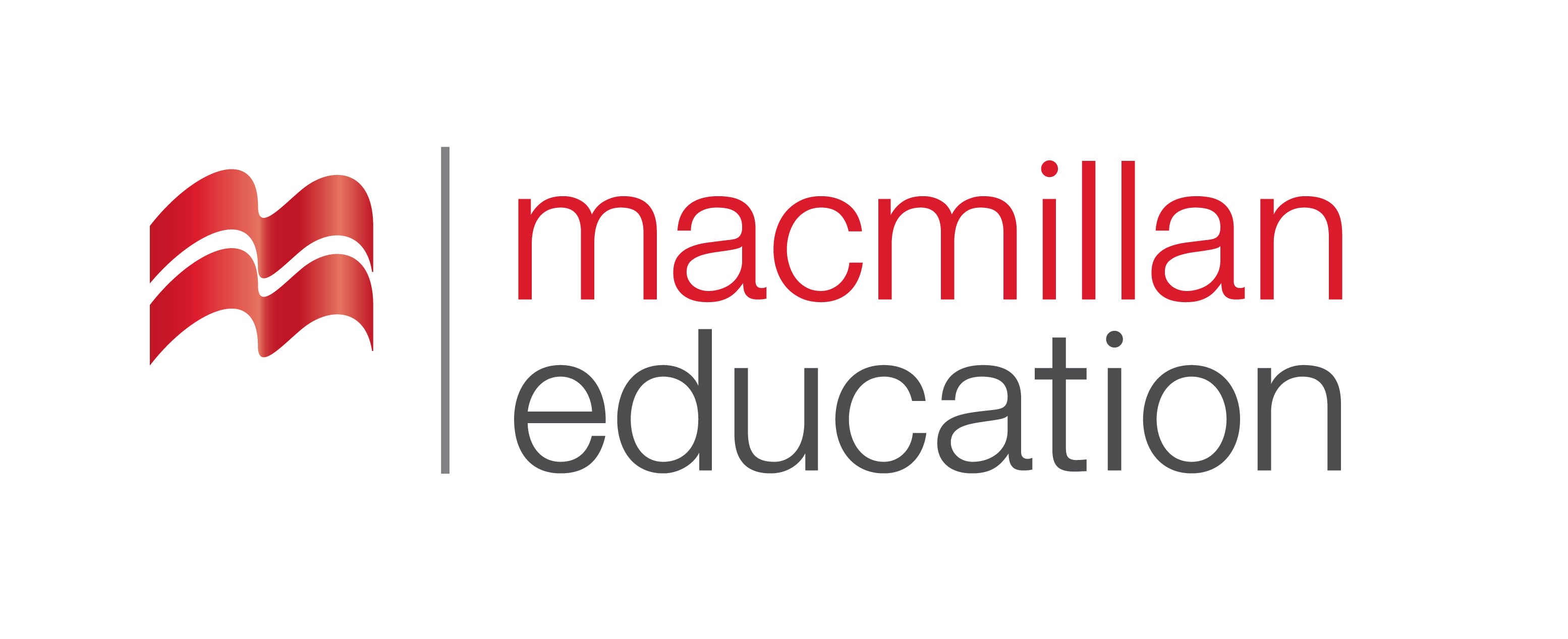 Reading Comprehension
წაკითხულის გააზრება
Charismatic people are good at influencing others.
True
These skills allow charismatic people to affect and influence others at a deep emotional level.
[Speaker Notes: Tip 1. 
open-minded
Confident
Honest 
Listening

Tip 2.

Coragous
Not being scared
Never give up 
Strong willed 

Tip 3

Responsible 
Thoughtful
High spirited]
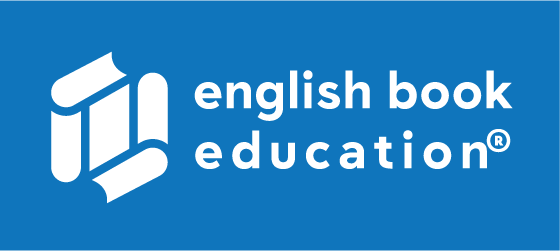 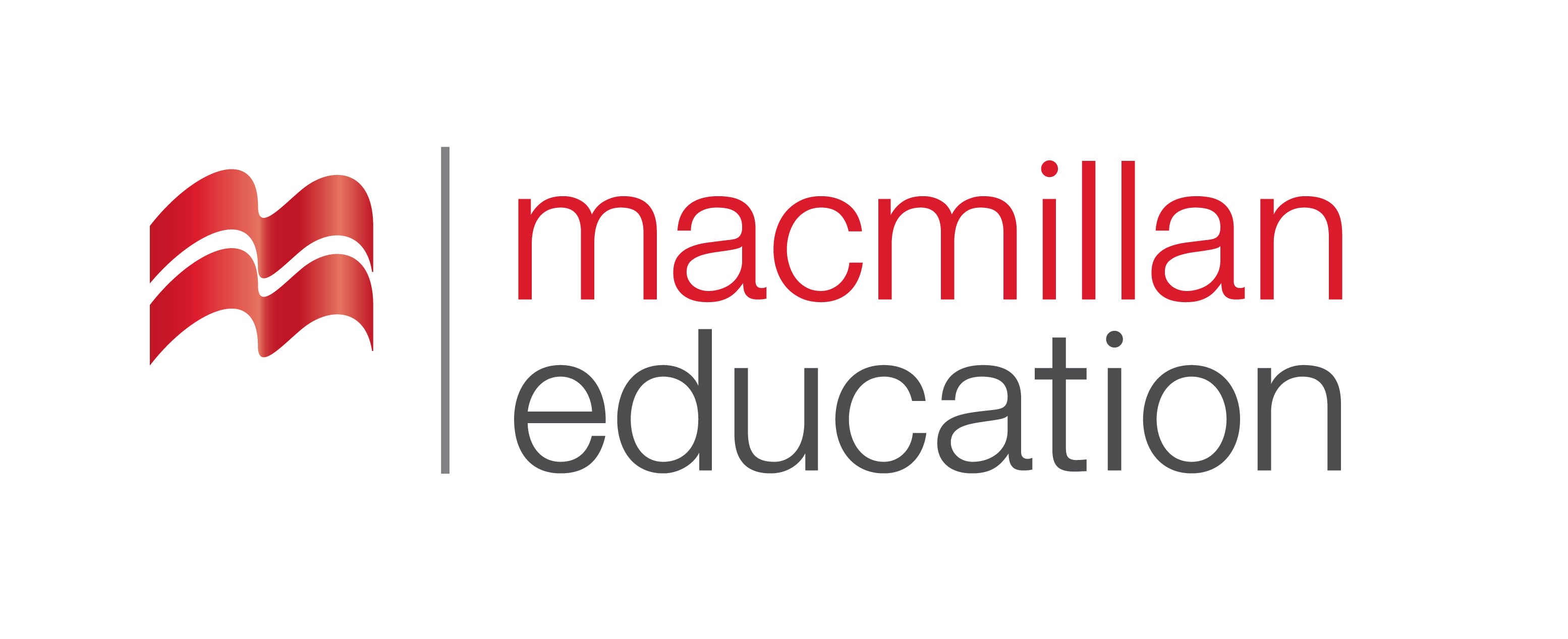 Reading Comprehension
წაკითხულის გააზრება
Charismatic people feel their emotions strongly, they inspire others and 
are affected by other charismatic people.
False
They feel their own emotions strongly; they inspire strong emotions in other people; and they are unaffected by the influences of other charismatic people.
[Speaker Notes: Tip 1. 
open-minded
Confident
Honest 
Listening

Tip 2.

Coragous
Not being scared
Never give up 
Strong willed 

Tip 3

Responsible 
Thoughtful
High spirited]
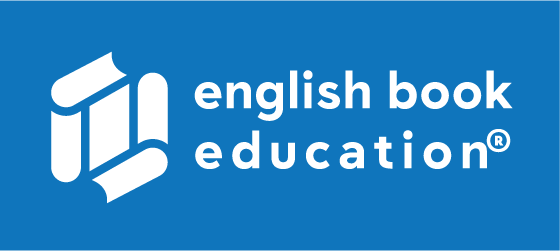 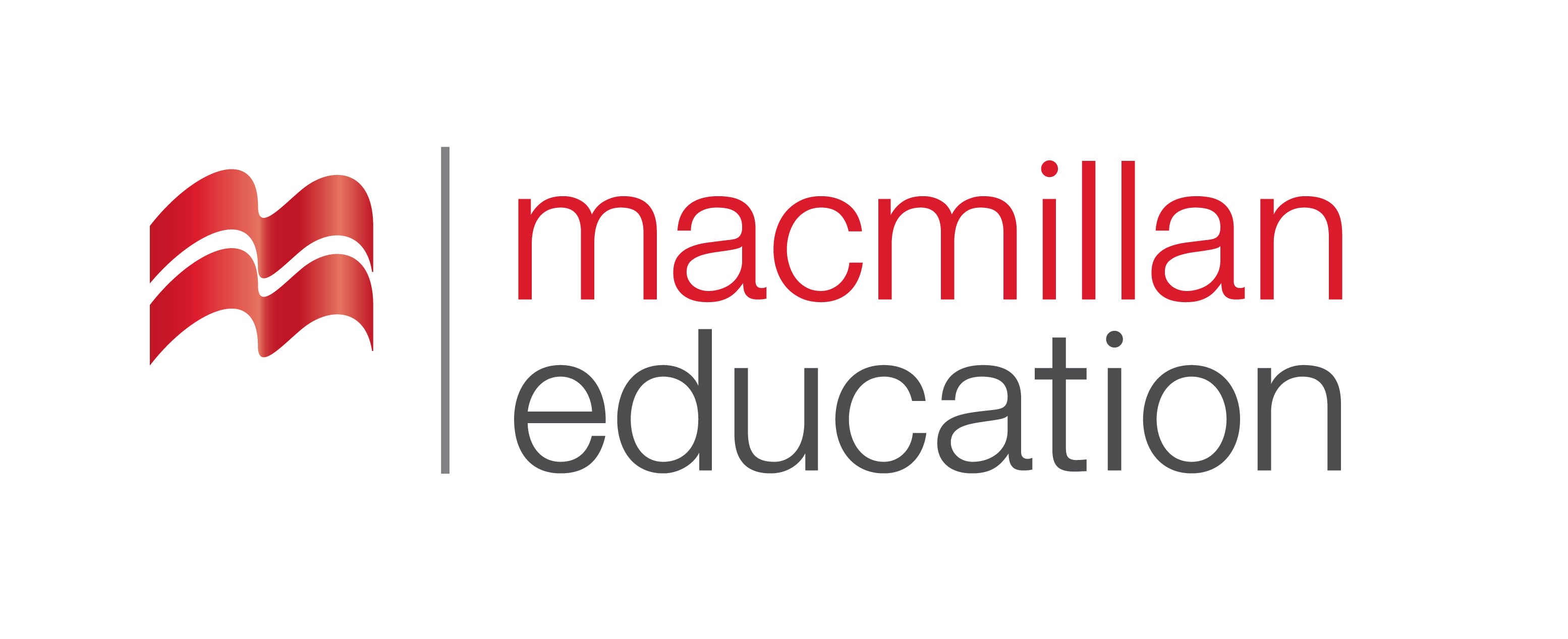 Reading Comprehension
წაკითხულის გააზრება
Charisma is innate. It's the feature that can never be developed.
False
Charisma used to be thought of as innate, but today there is growing evidence that it can be learned.
[Speaker Notes: Tip 1. 
open-minded
Confident
Honest 
Listening

Tip 2.

Coragous
Not being scared
Never give up 
Strong willed 

Tip 3

Responsible 
Thoughtful
High spirited]
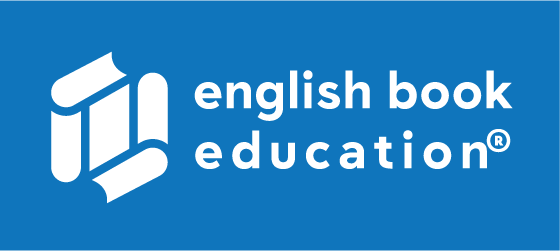 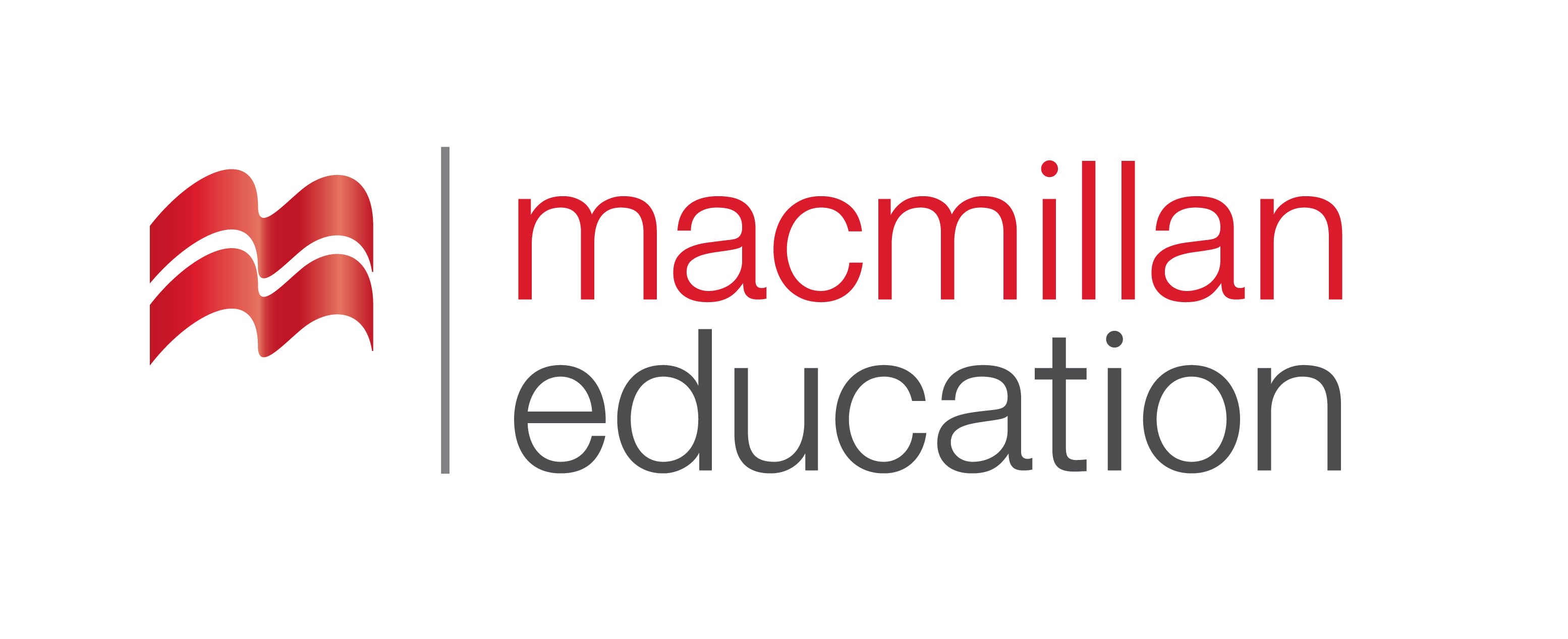 Grammar
გრამატიკა
If you don’t behave naturally, you will come across as insincere.
If you were charismatic, you would be less likely to be influenced by others.
[Speaker Notes: წინადადებაში shows ზმნა აჩვენებს გამოხატავს ახლანდელ მარტივ დროს.

ახლანდელი მარტივი დრო გამოხატავს მოქმედებებს რომელიც მეორდება,  

მუდმოვ სიტუაციებს, ყველასათვის ცნობილ ჭეშმარიტებებს, ჩვეულ მოქმედებებს.]
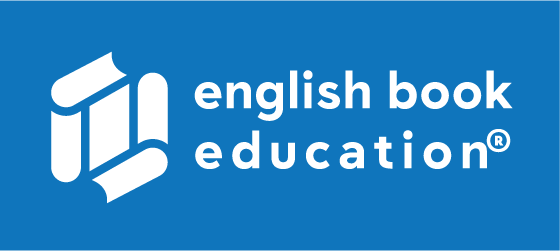 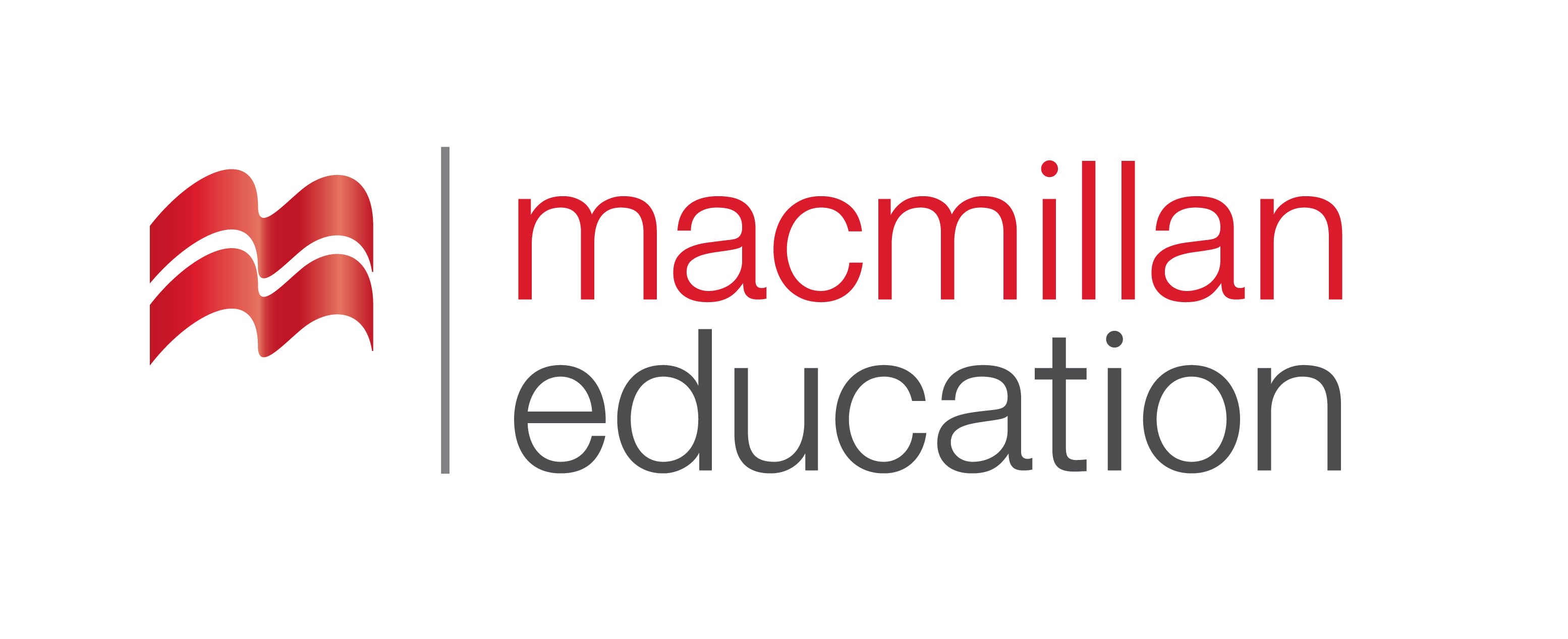 Grammar
გრამატიკა
We use different conditionals depending on whether we are talking about a real or imaginary situation. We use the present real conditional to talk about events that are likely to happen, and the present unreal conditional to talk about events that are unlikely to happen.
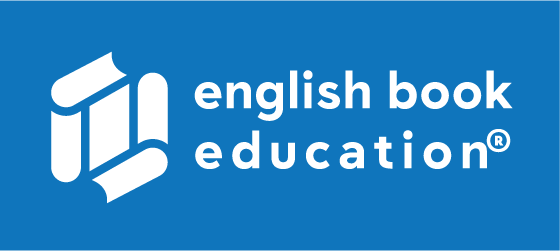 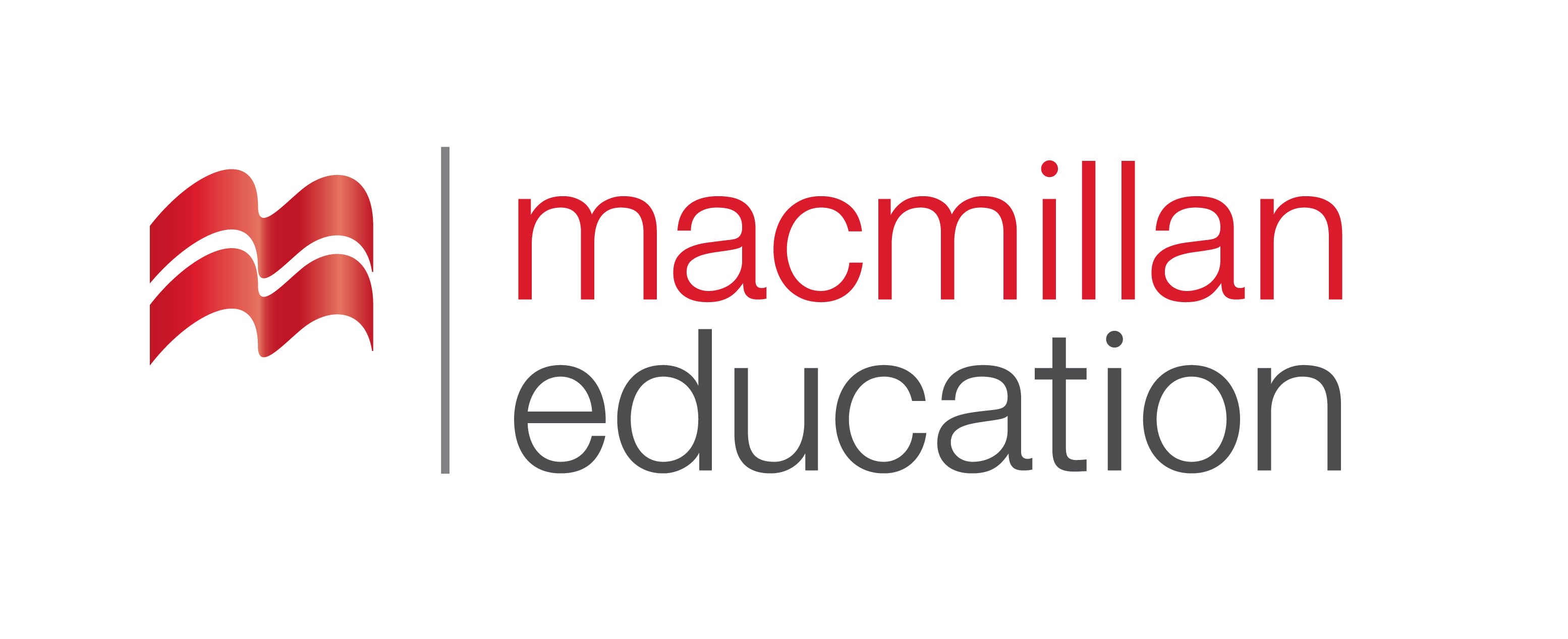 Grammar
გრამატიკა
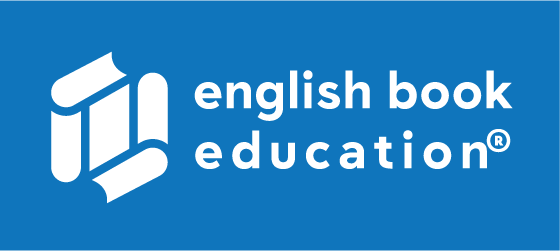 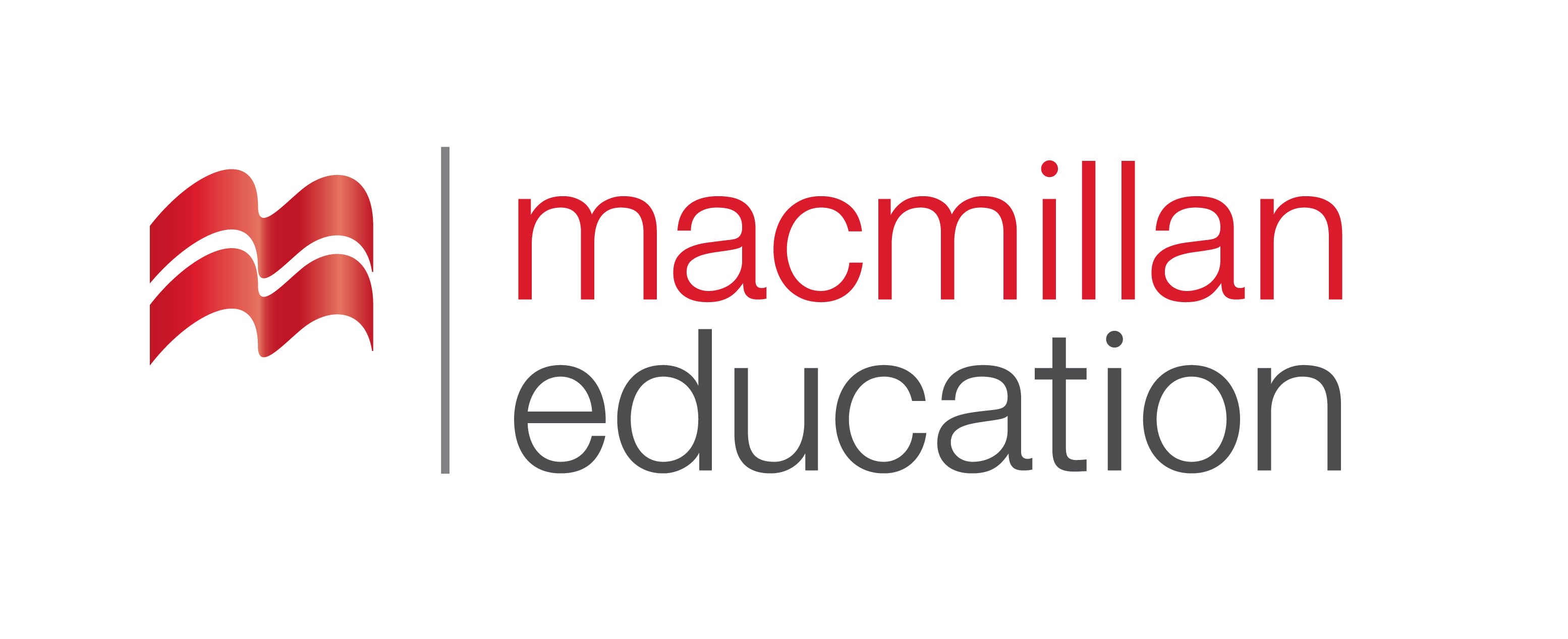 Grammar Activity
გრამატიკის დავალება
If he ………………….(have) more  charisma, he …………(to be) more successful. 
If he had more charisma, he would (might/could) be more successful.
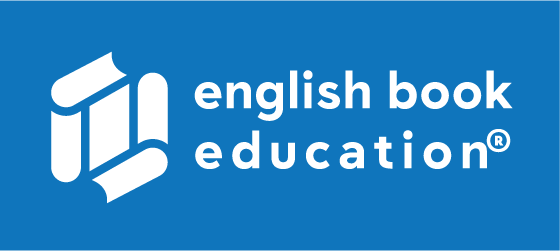 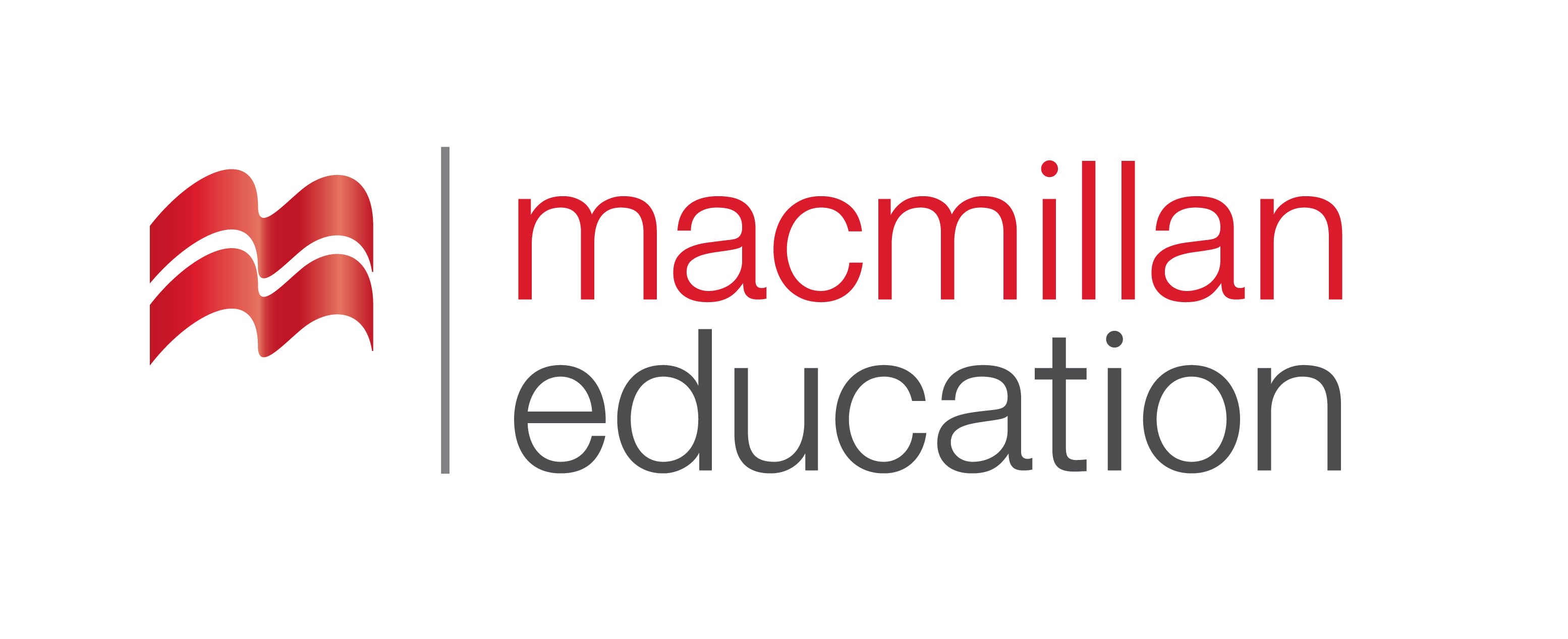 Grammar Activity
გრამატიკის დავალება
If I ………………. (know) English, I ……………… (continue) my education abroad.
If I knew English, I would (could /might) continue  education abroad.
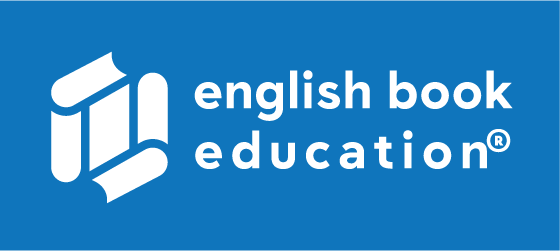 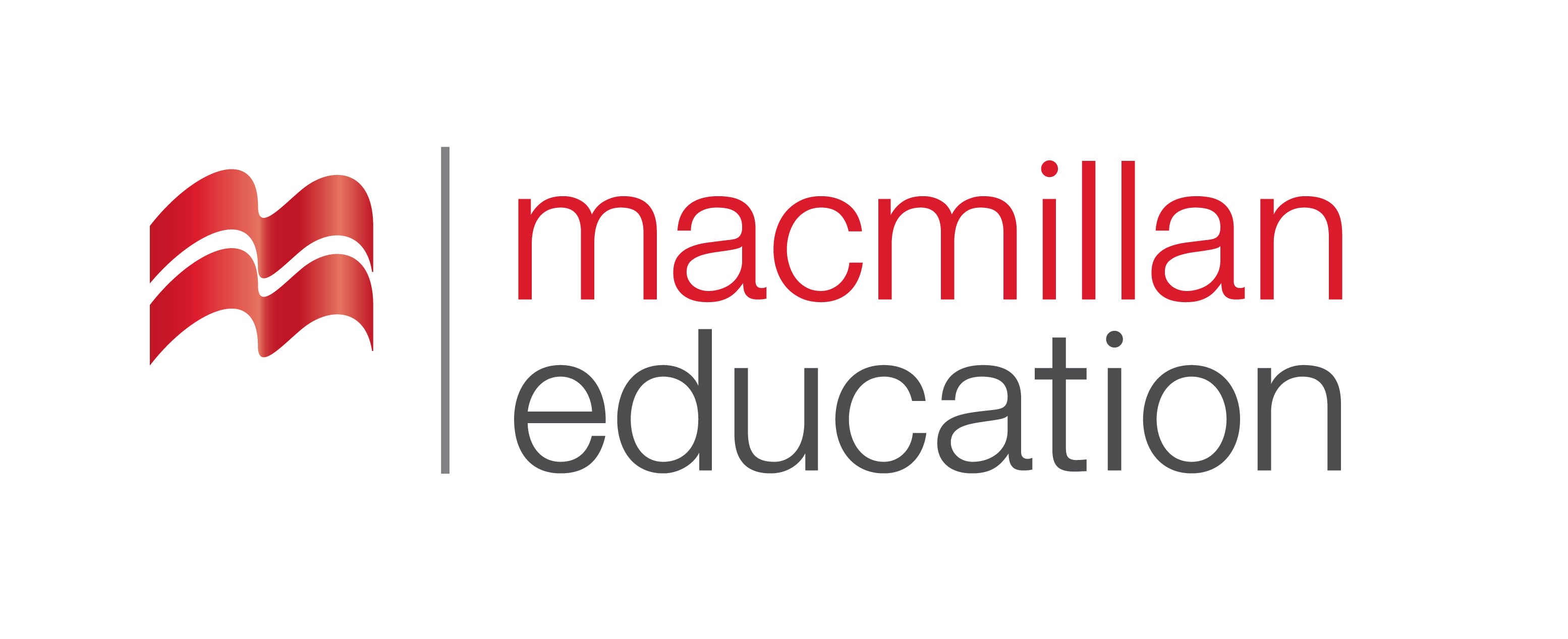 Grammar Activity
გრამატიკის დავალება
If   I…………………… (have) my own business, I ……….. (earn) more money.

If I had my own business, I would (could) earn more money.
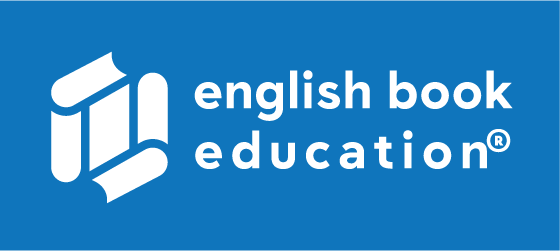 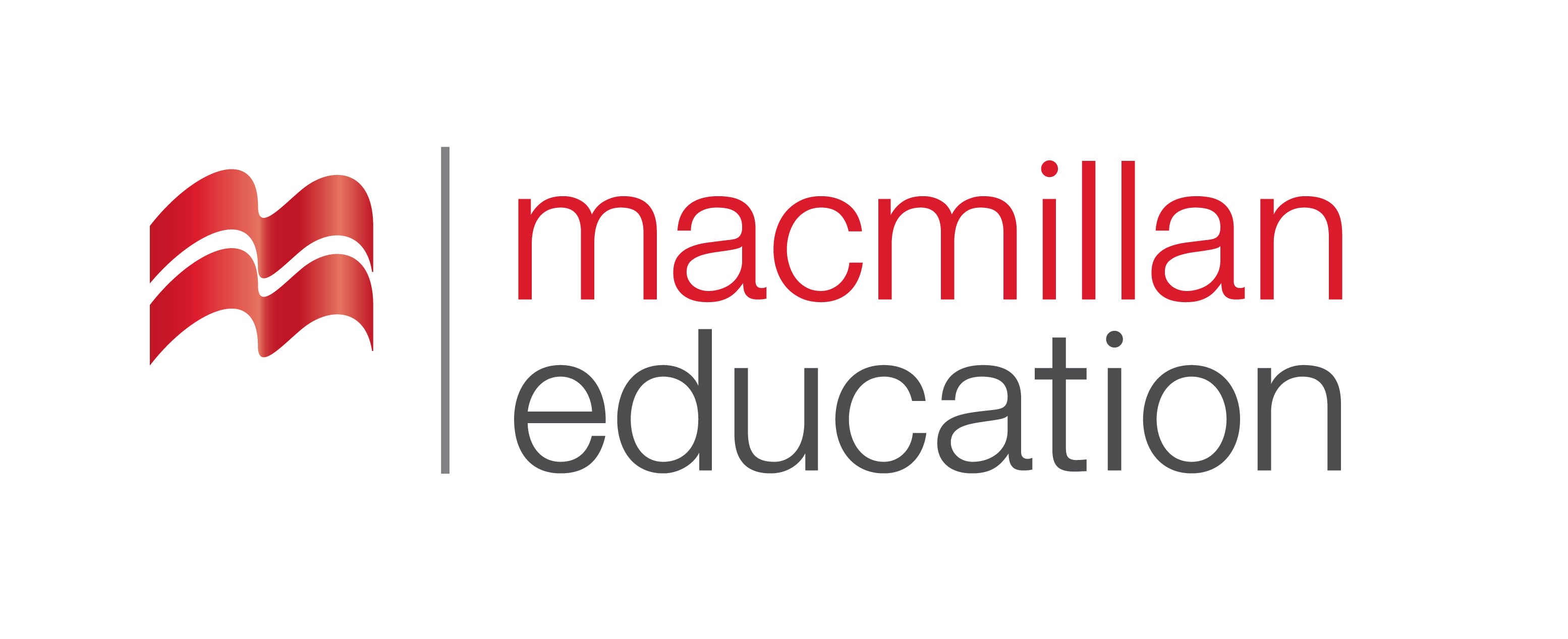 Grammar Activity
გრამატიკის დავალება
If I ………………………… (work) hard, I ………………….(get) promoted. 

 If I work  hard,  I’ll  get promoted.
Vocabulary
Summary                     
 გაკვეთილის შეჯამება
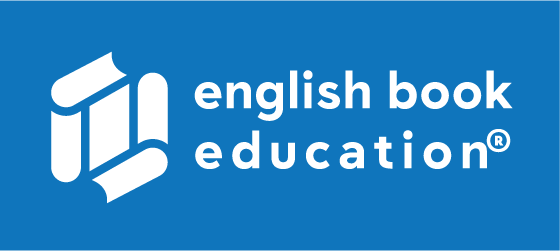 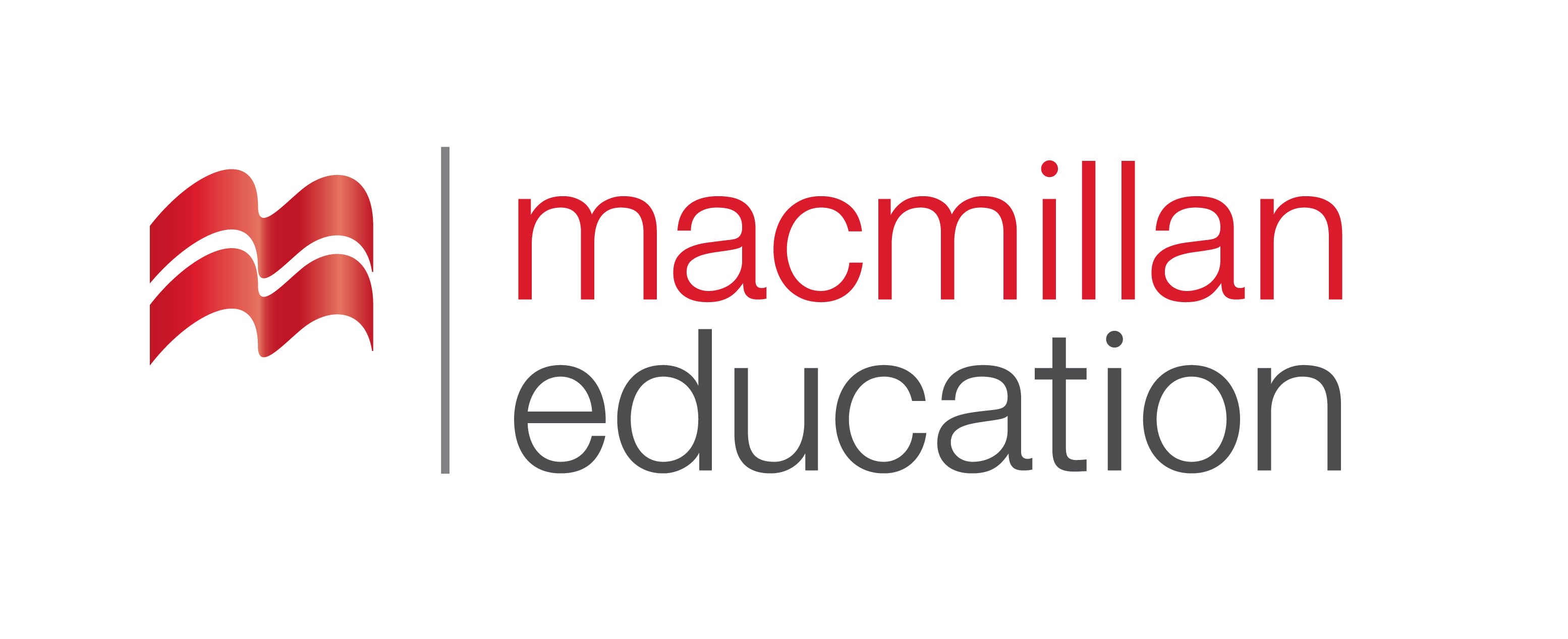 Reading  about charisma
Grammar: Present Conditionals
Psychology
ფსიქოლოგია
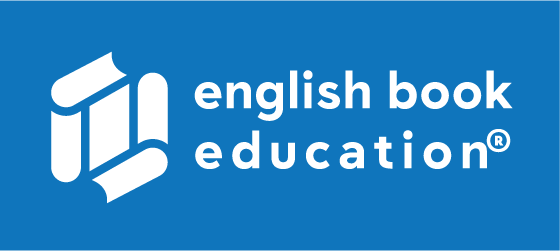 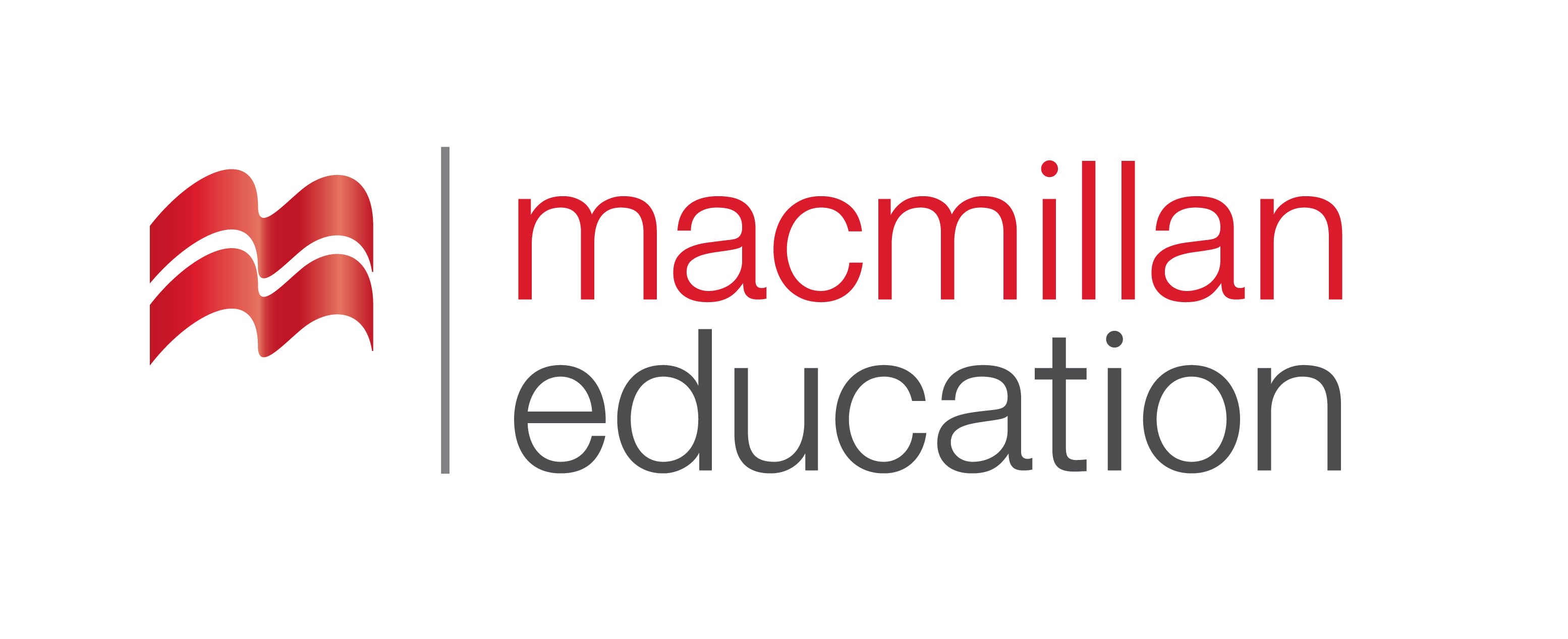 Homework 
საშინაო დავალება
Write a description of a charismatic person you know.
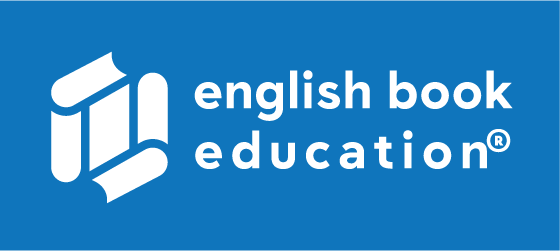 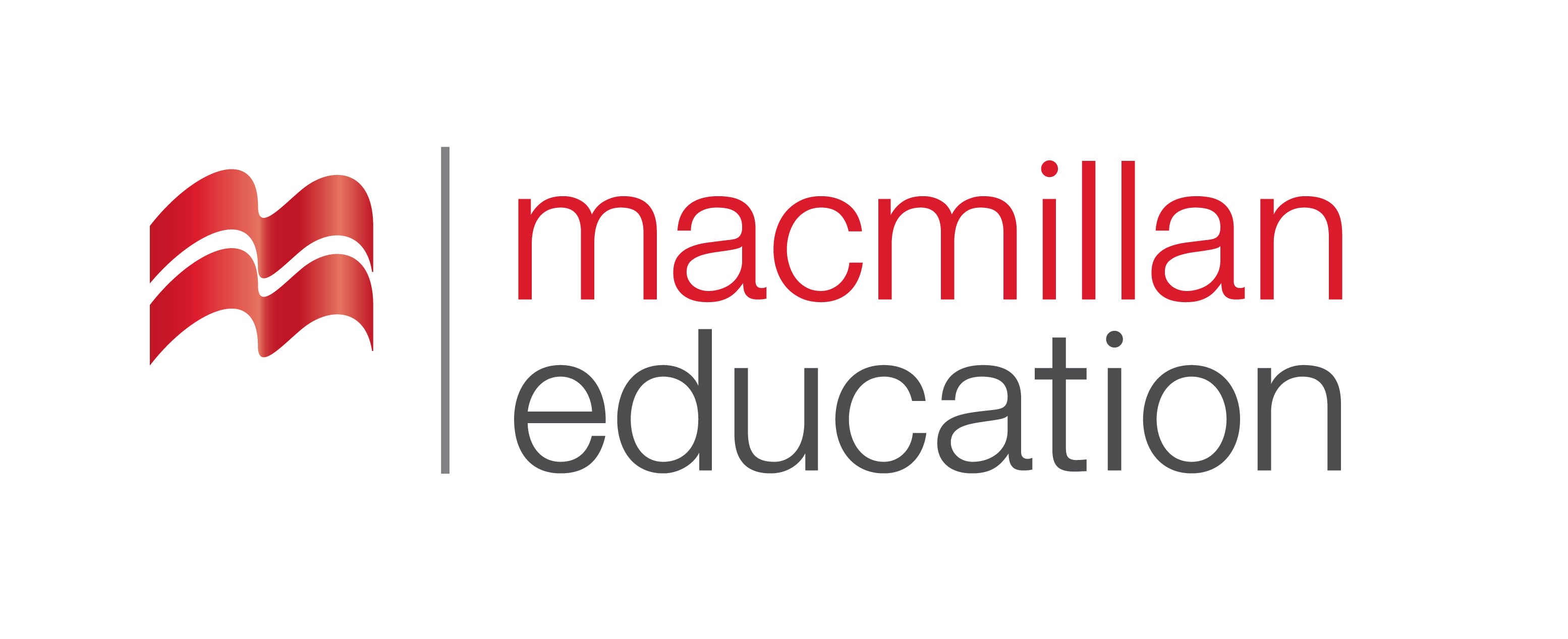 A Charismatic Person That I Know

I have a neighbour who is one of the most charismatic people I know.  He has great parties every month, and all the neighbours are invited.  I try not to miss those parties, because there is a lot of dancing and entertainment. My neighbour has a way of speaking and expressing his ideas which grabs the attention of everyone who listens to him.  He can be very funny at one minute, and the next minute, he’ll be telling us interesting stories about celebrities and politicians that he knows personally. Everyone agrees that he is the most charismatic person in the neighbourhood.